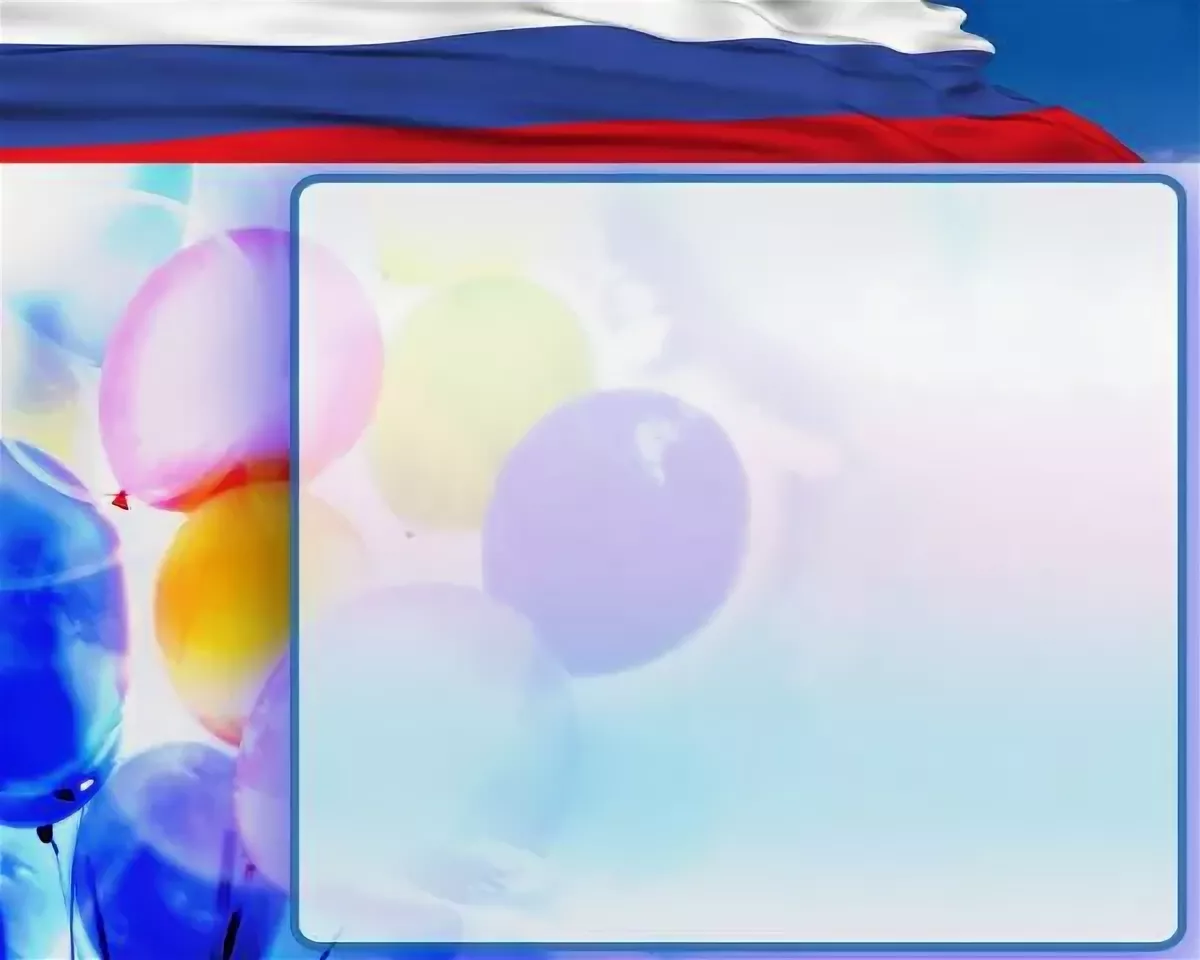 ПАТРИОТИЧЕСКОЕ ВОСПИТАНИЕ ВО ВТОРОЙ МЛАДШЕЙ ГРУППЕ «Малинка»воспитатели:Холостова Н.В.Солдатченко Л.В.
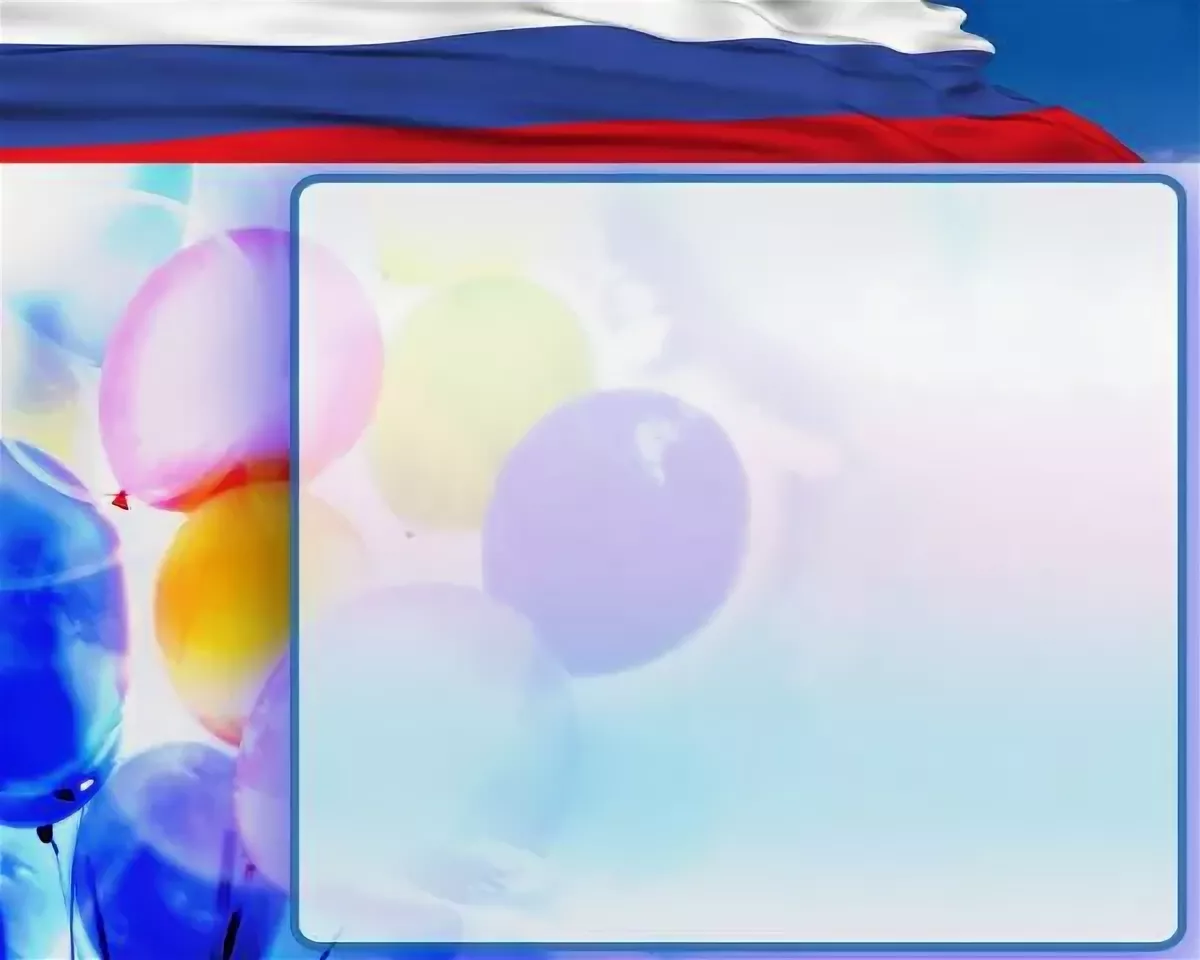 «Детство – каждодневное открытие мира и,
поэтому надо делать так, чтобы оно стало, прежде всего, познанием человека и Отечества, их красоты и величия»
В. А. Сухомлинский
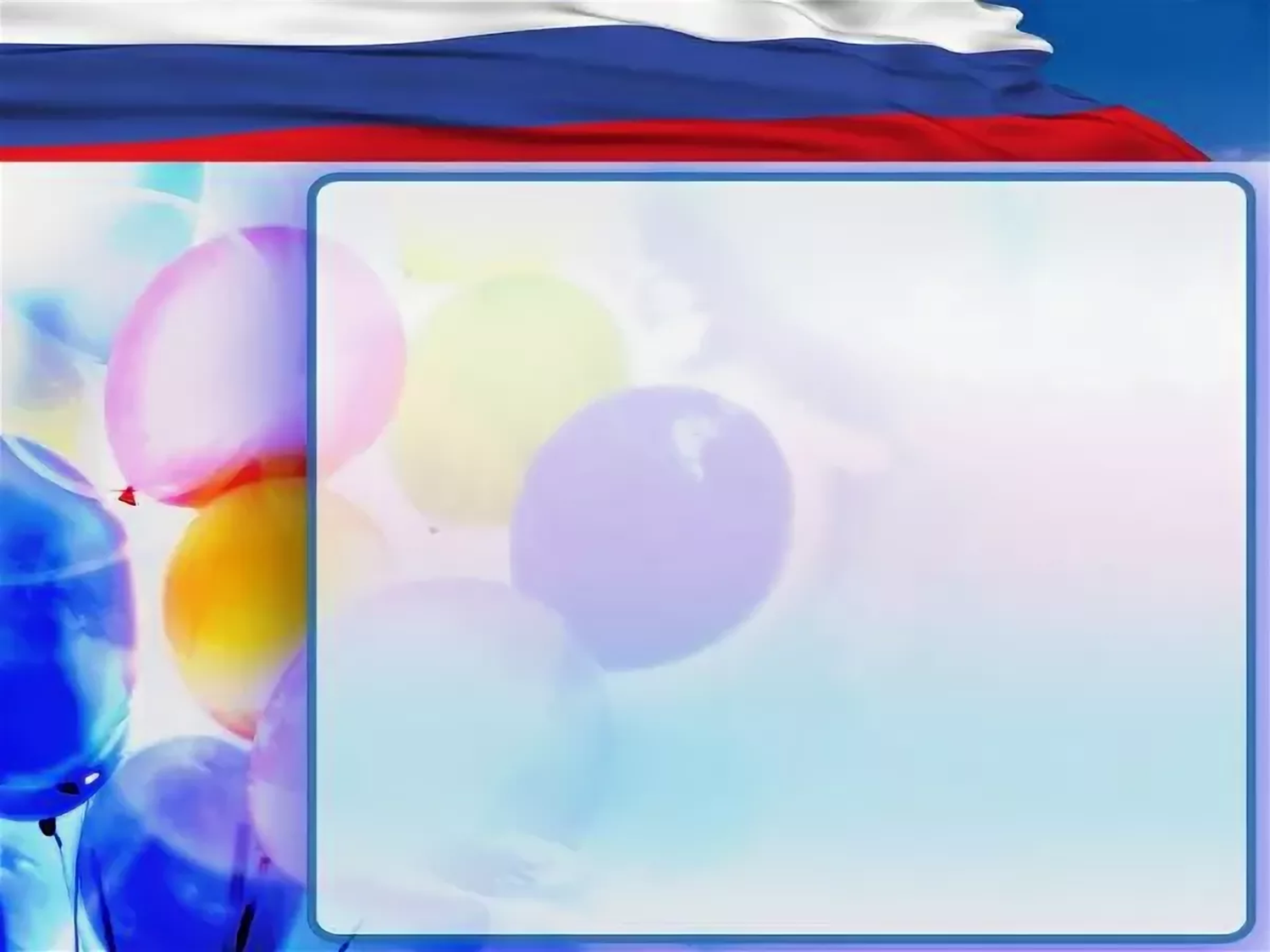 «Патриотическое воспитание дошкольников»

Программа «От рождения до школы»

Образовательная область
Социально – коммуникативное  развитие (Социализация)

Формирование гендерной, семейной, гражданской принадлежности, патриотических чувств, чувства принадлежности к мировому сообществу
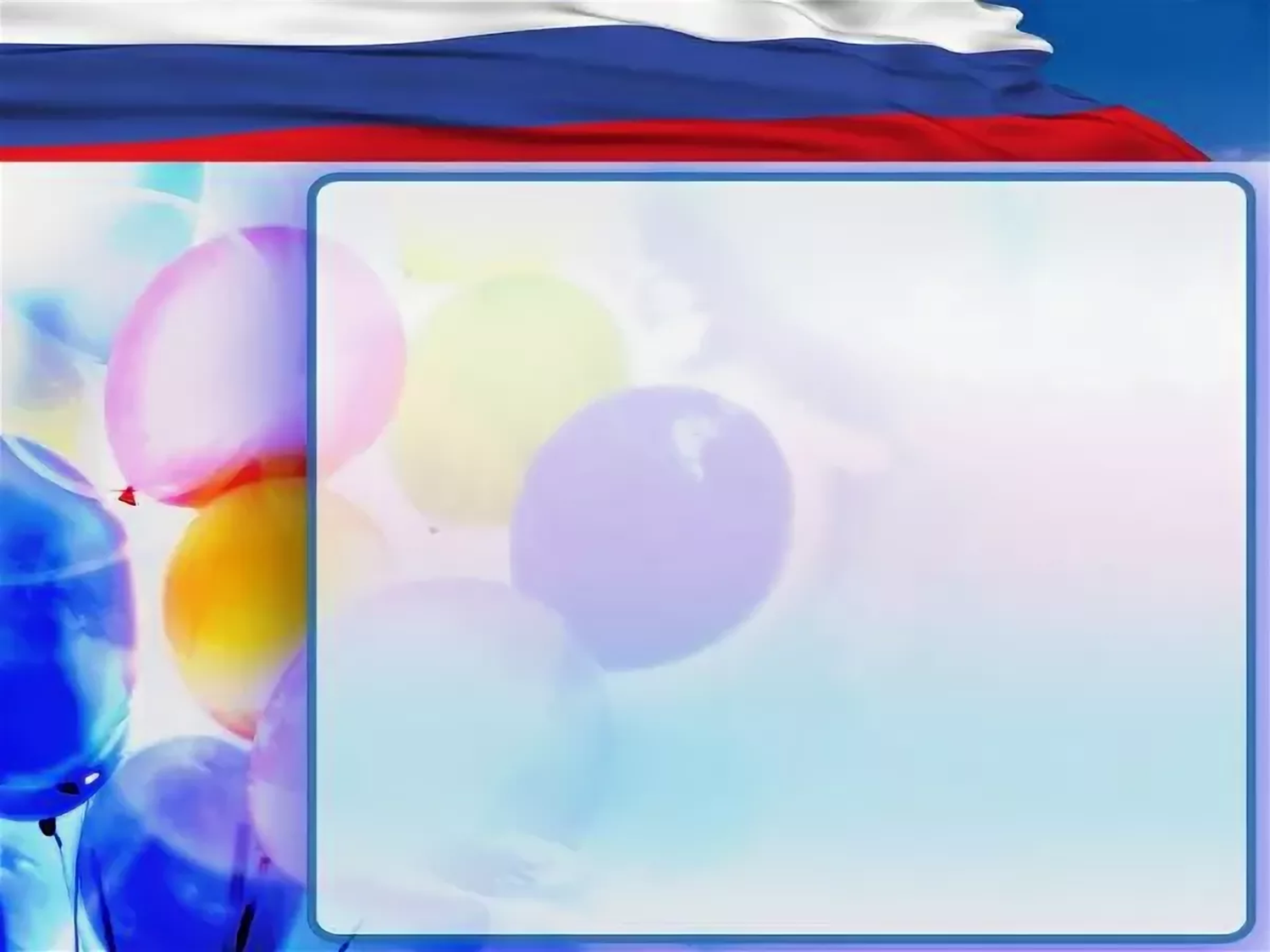 Патриотический уголок в группе
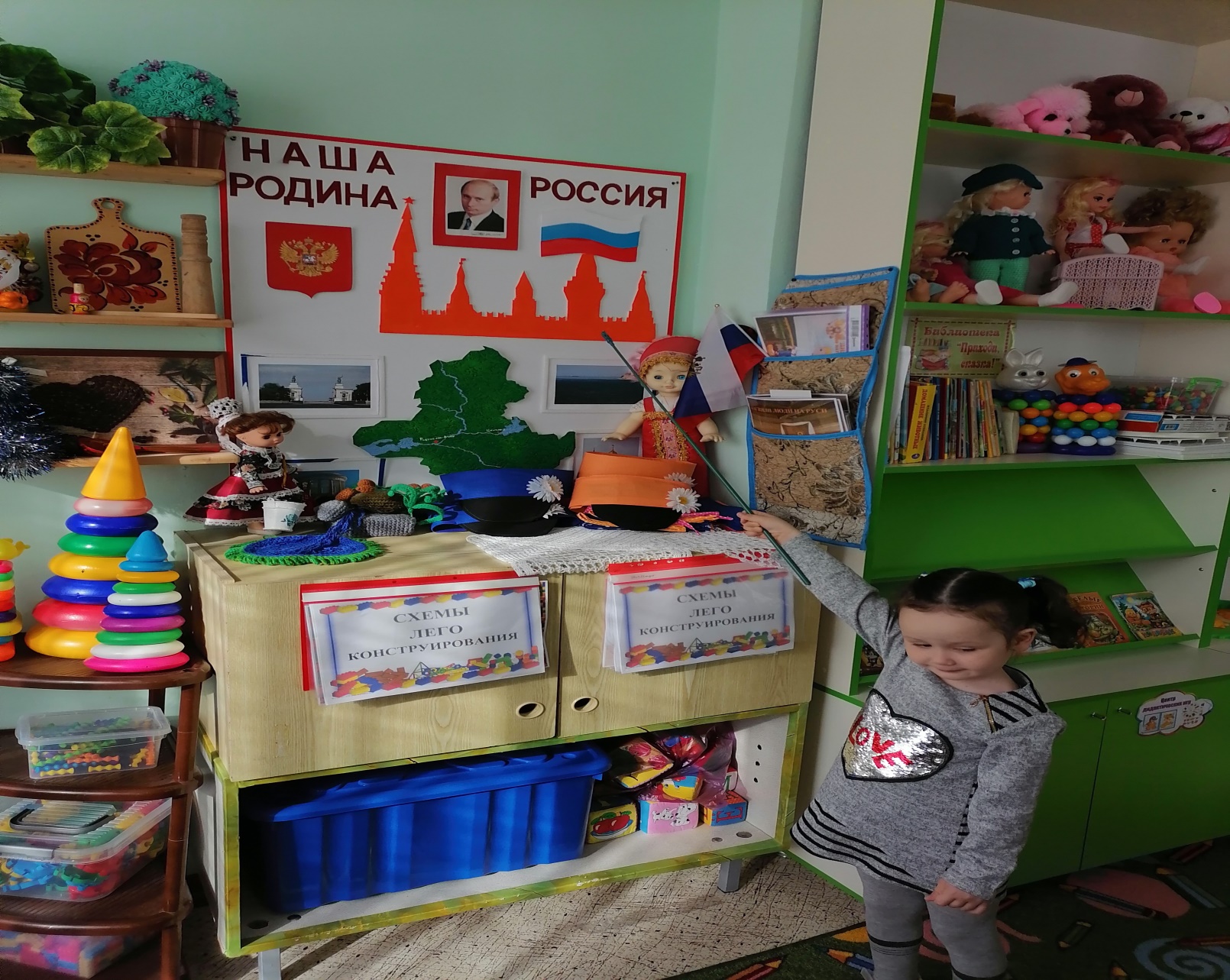 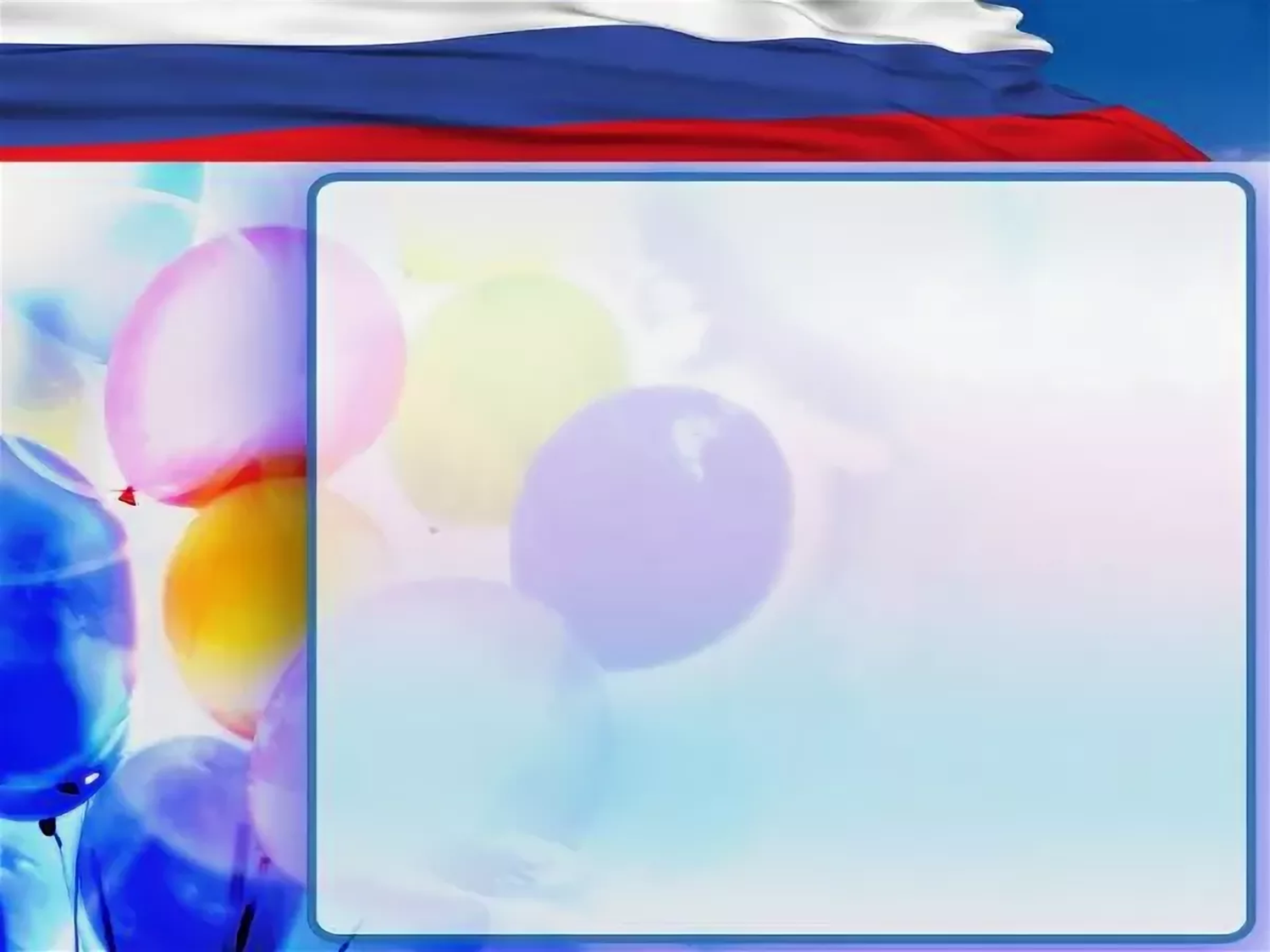 Наполняемость уголка
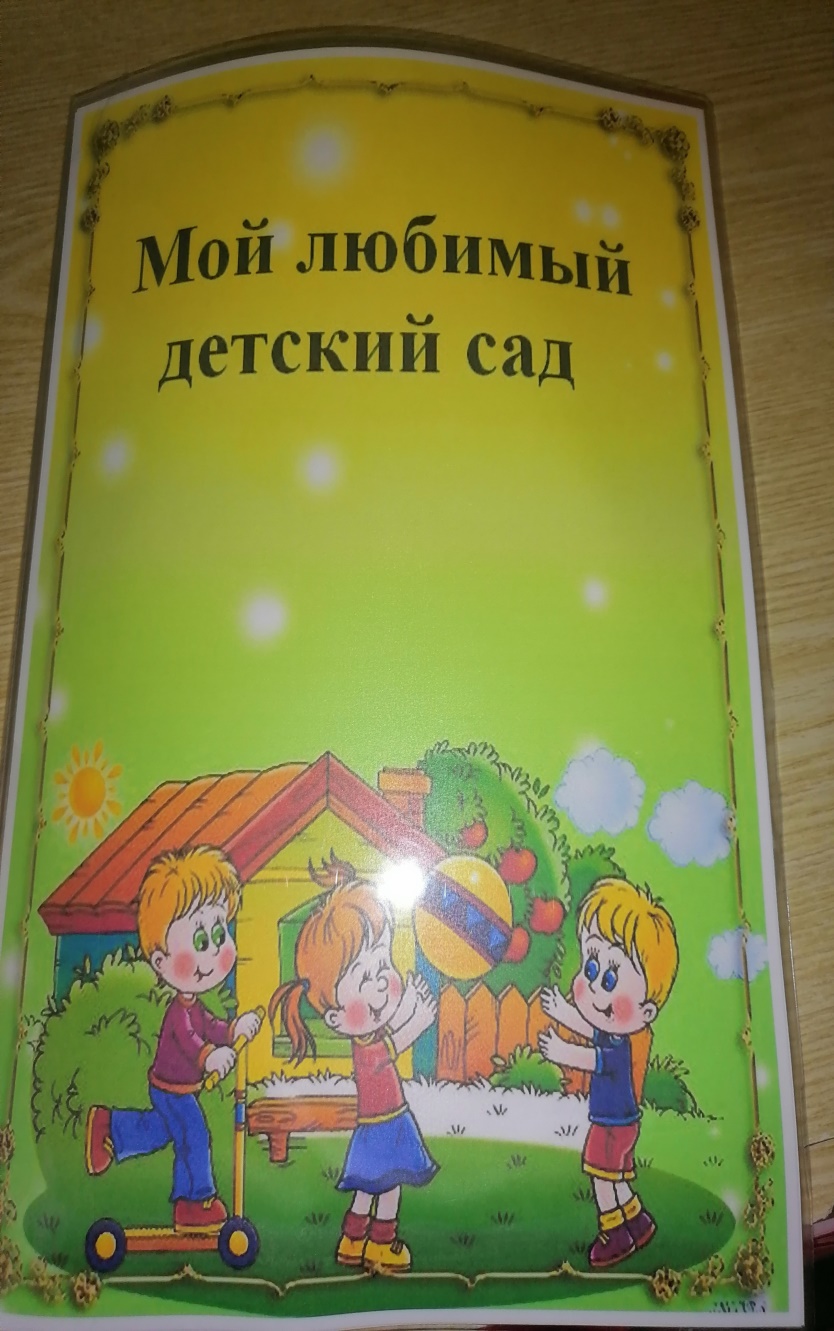 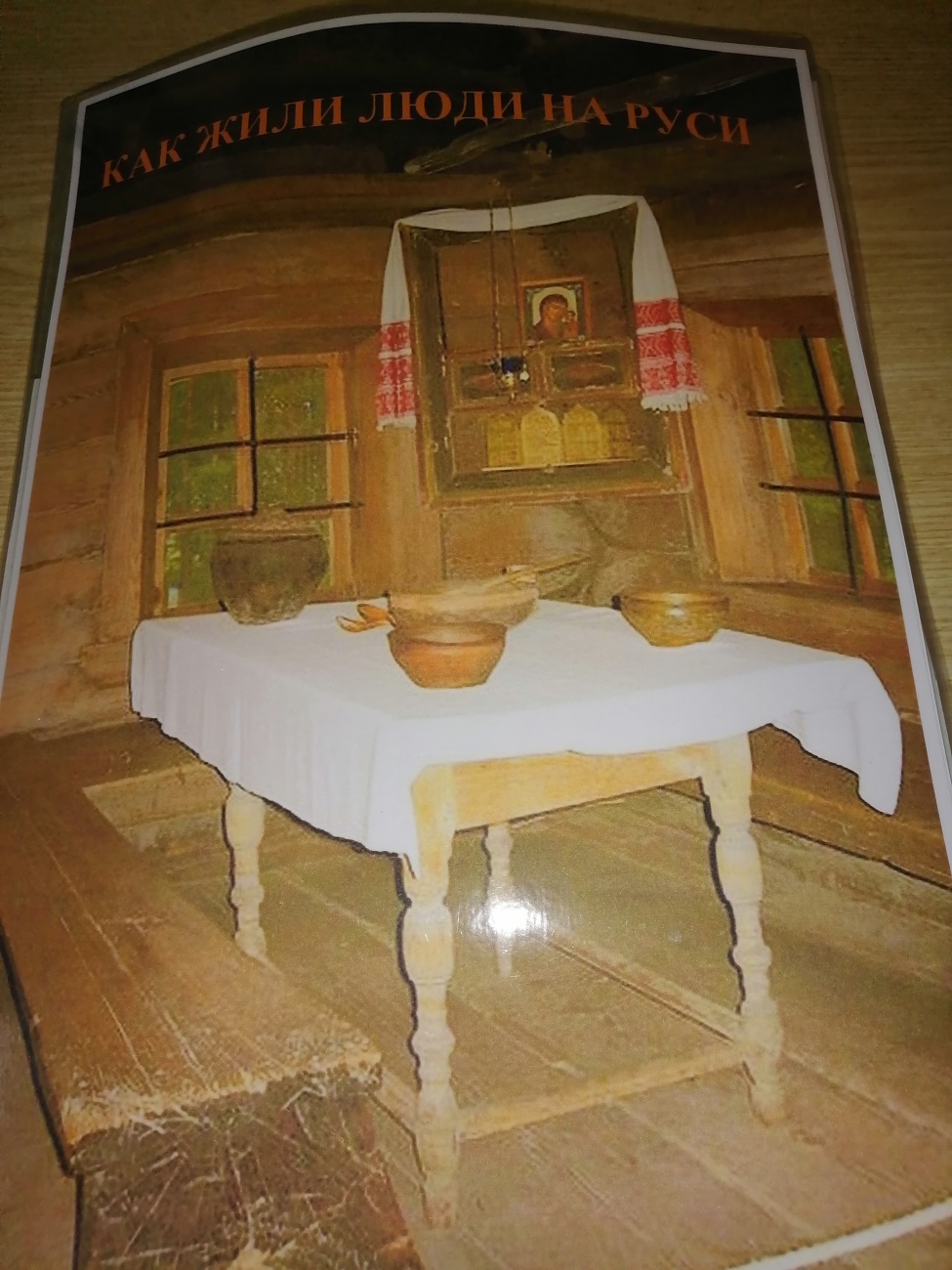 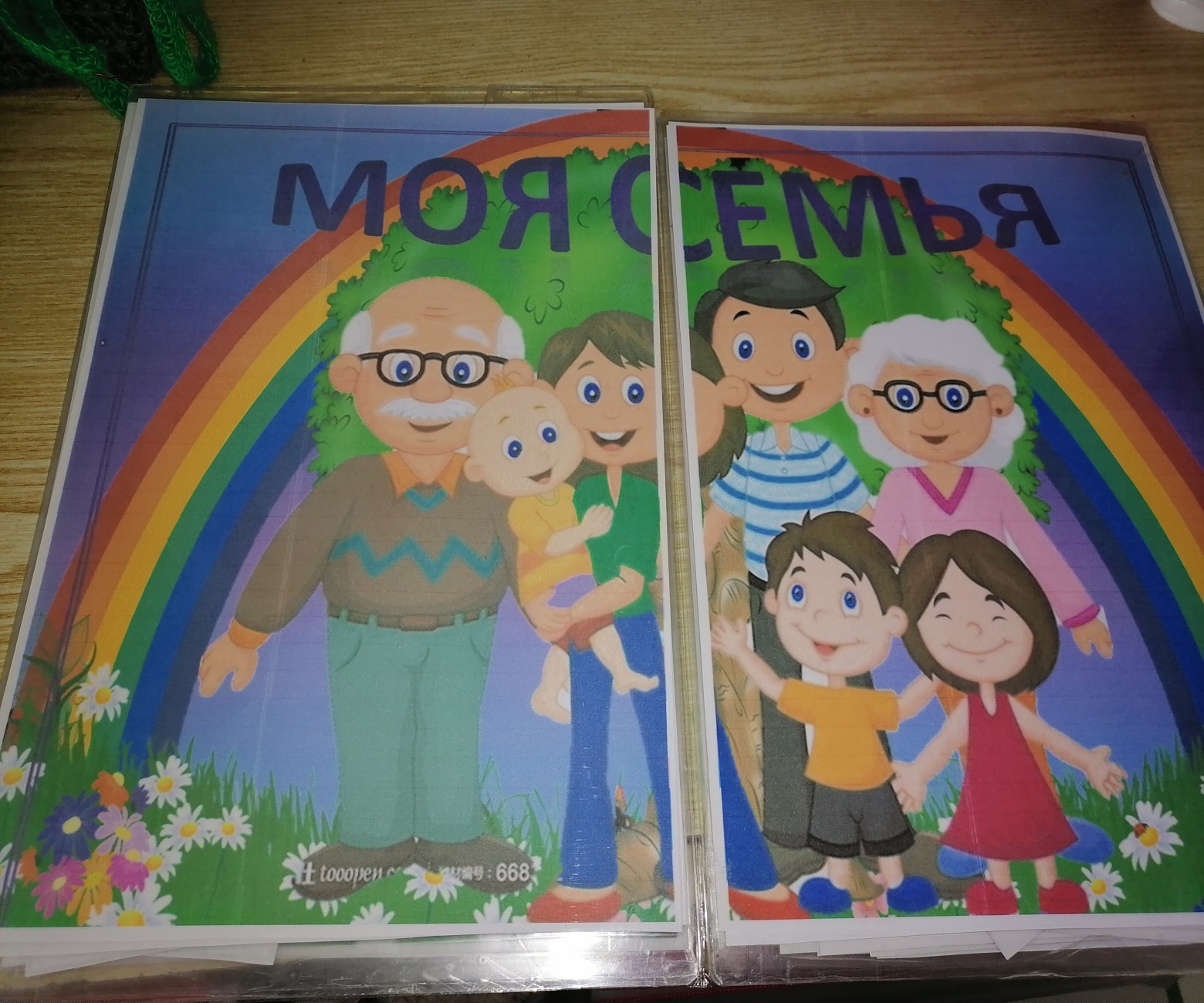 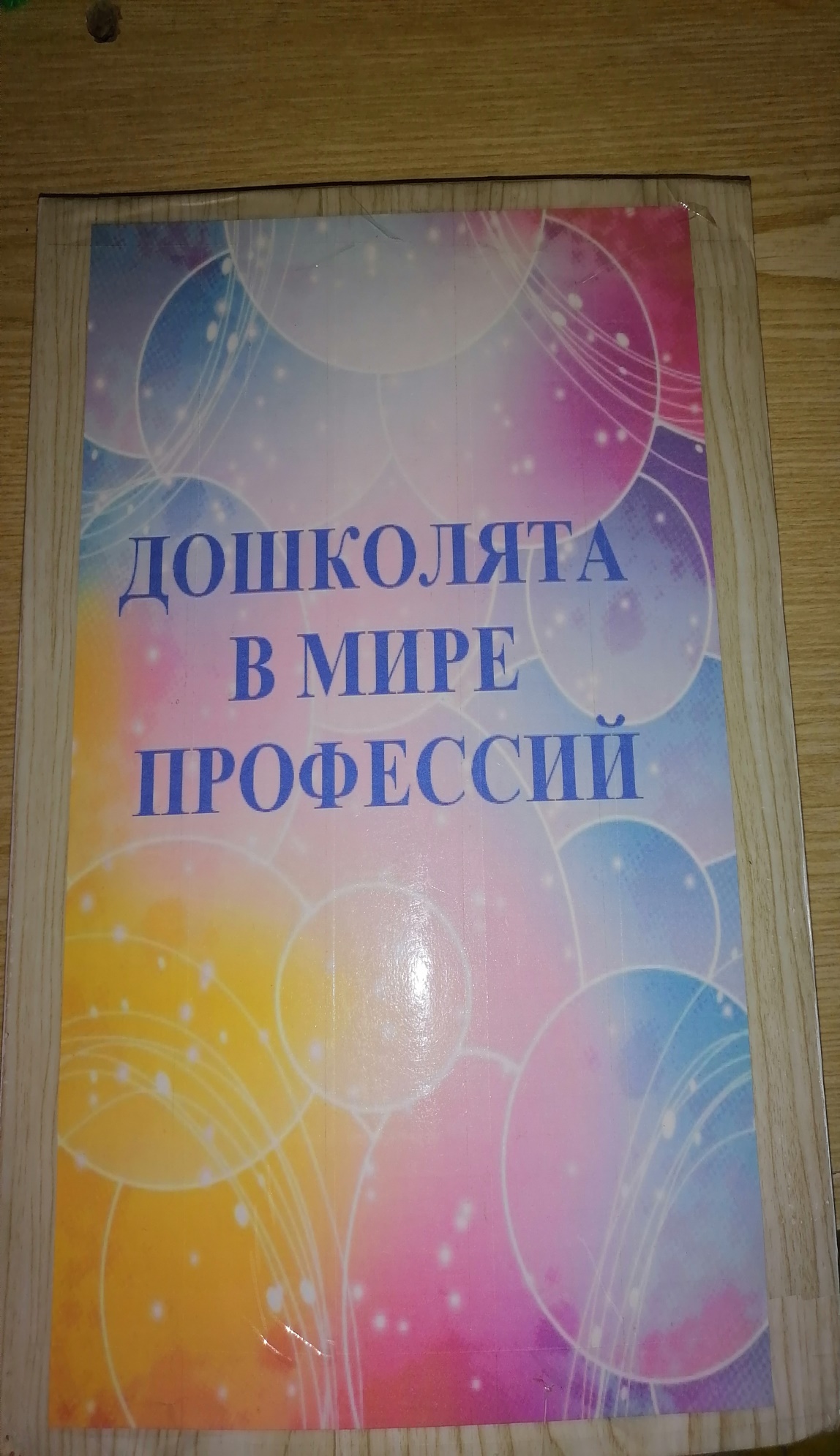 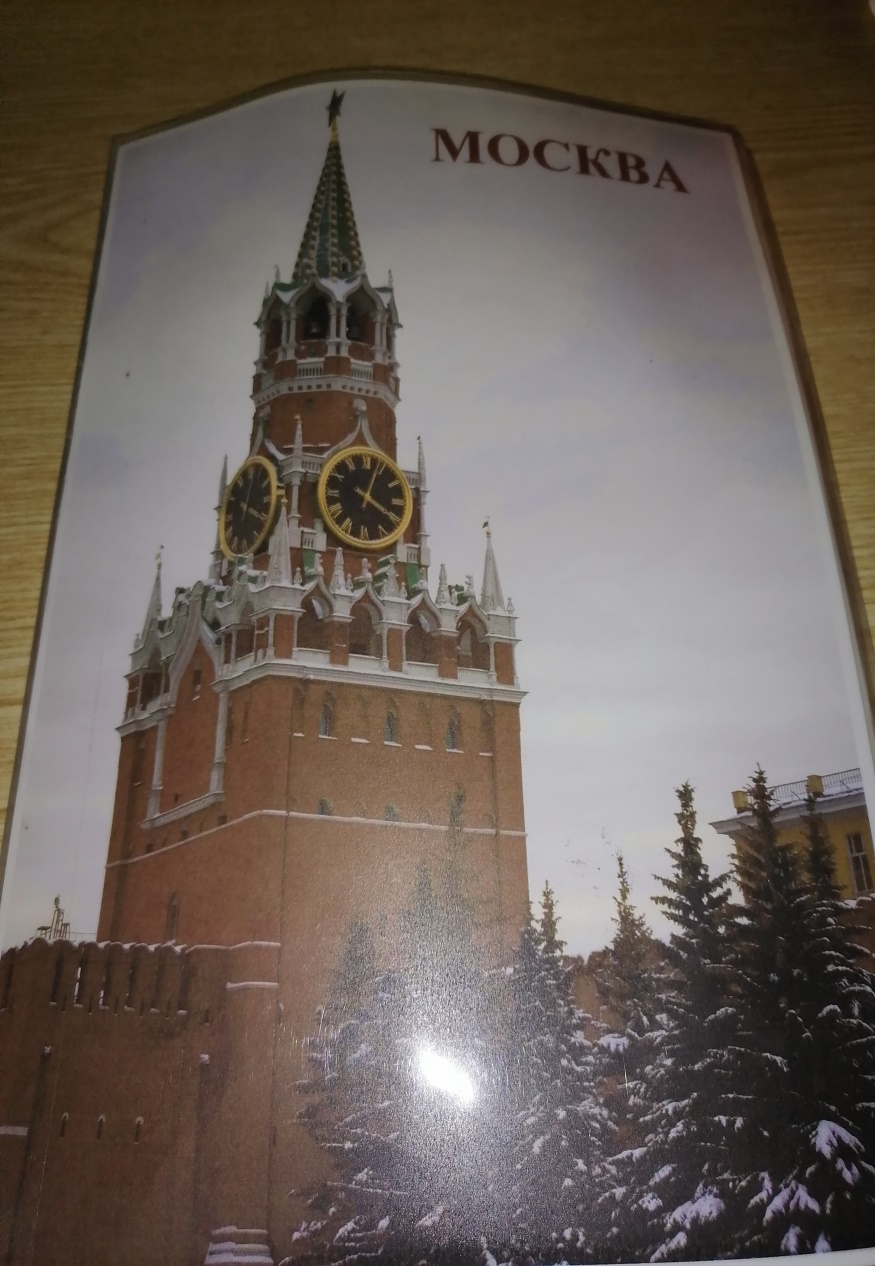 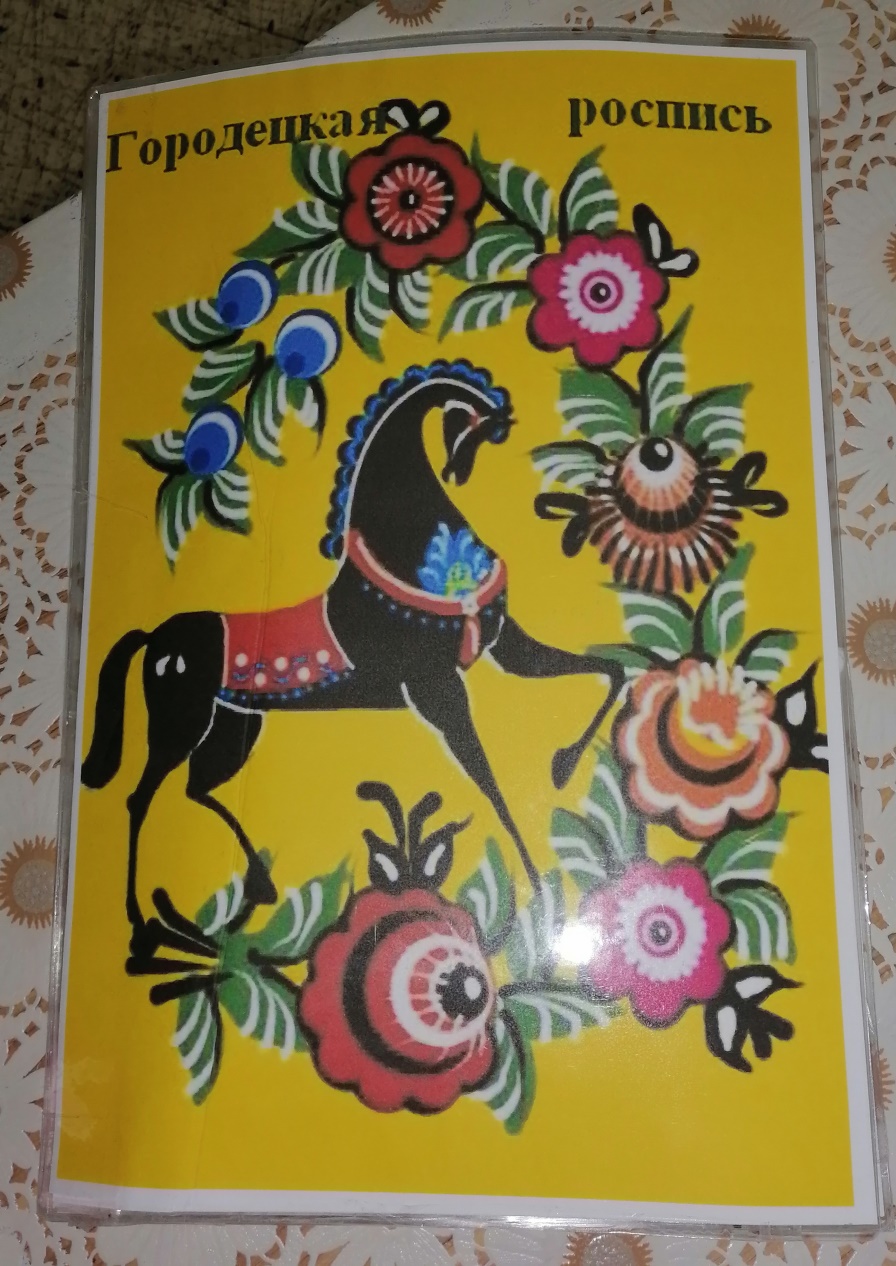 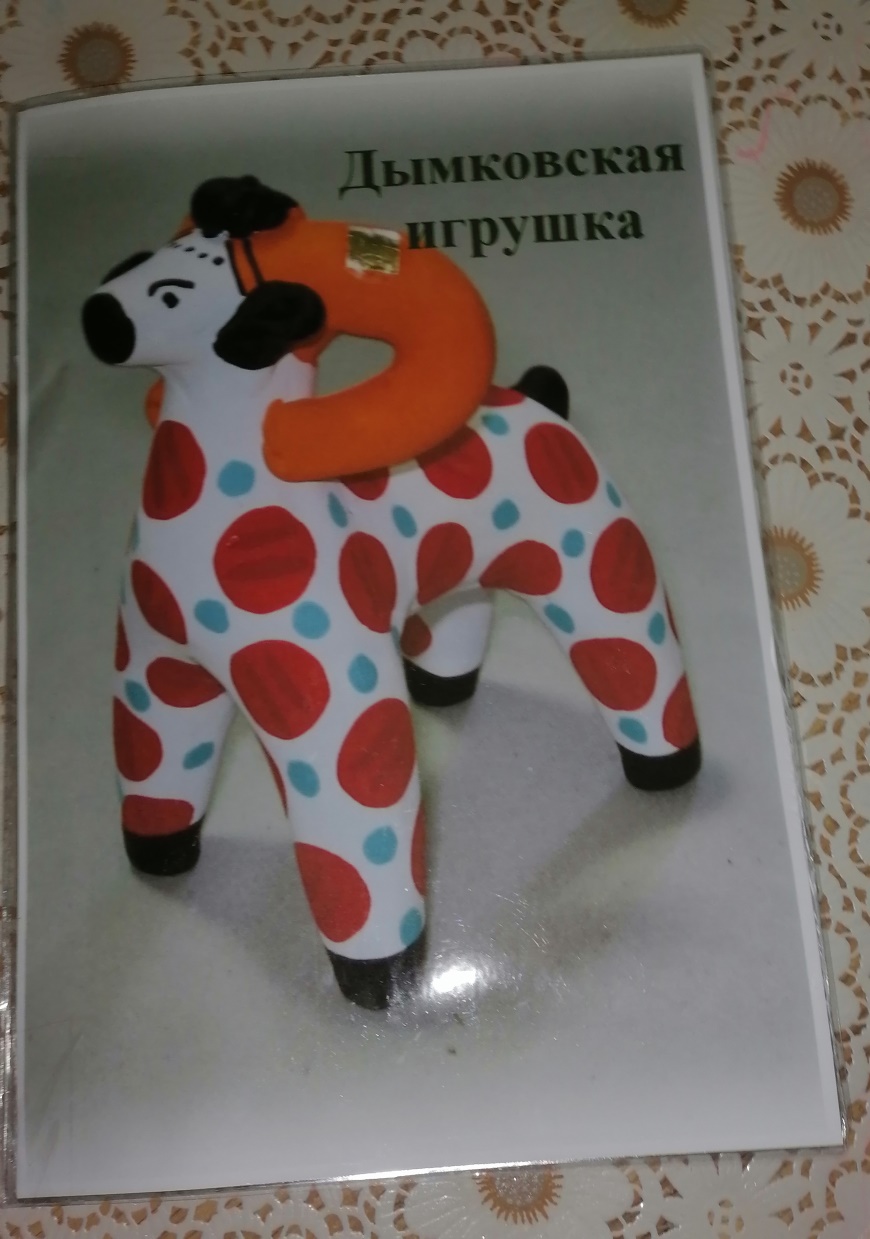 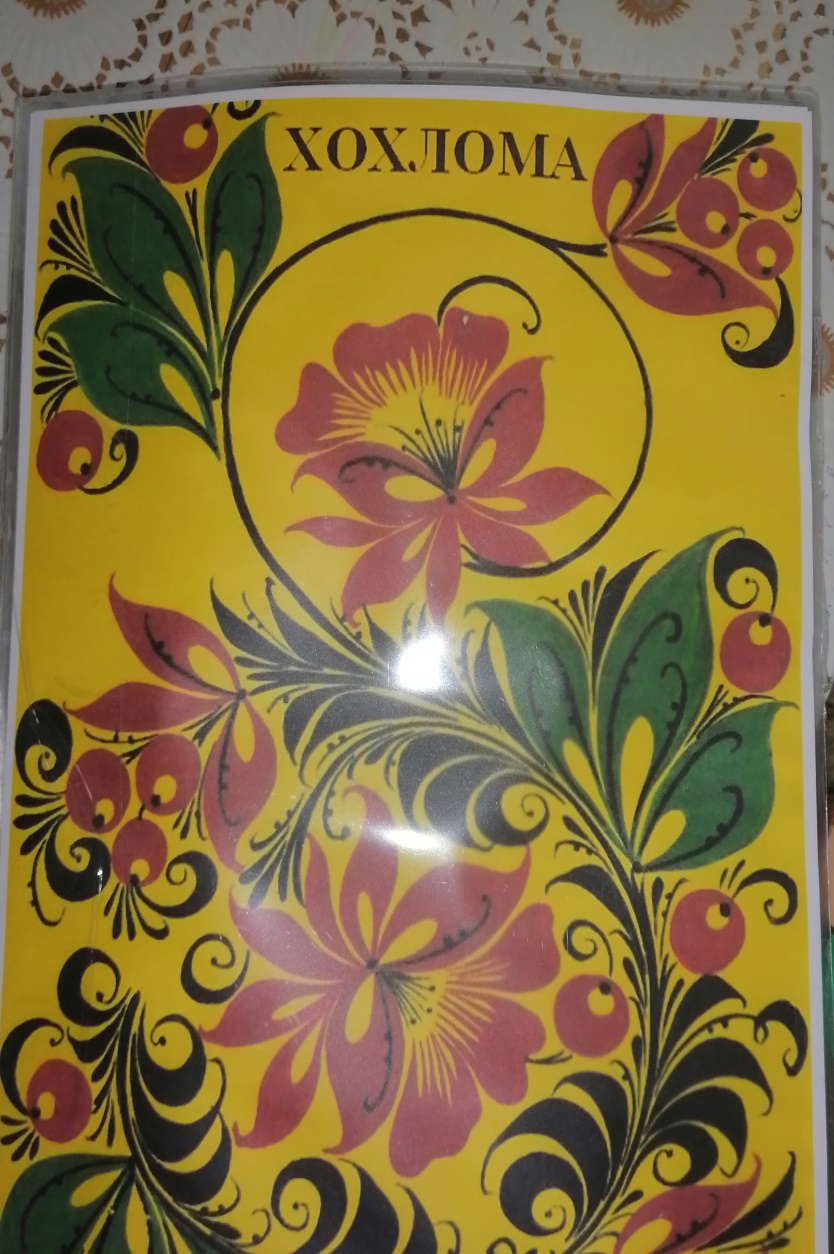 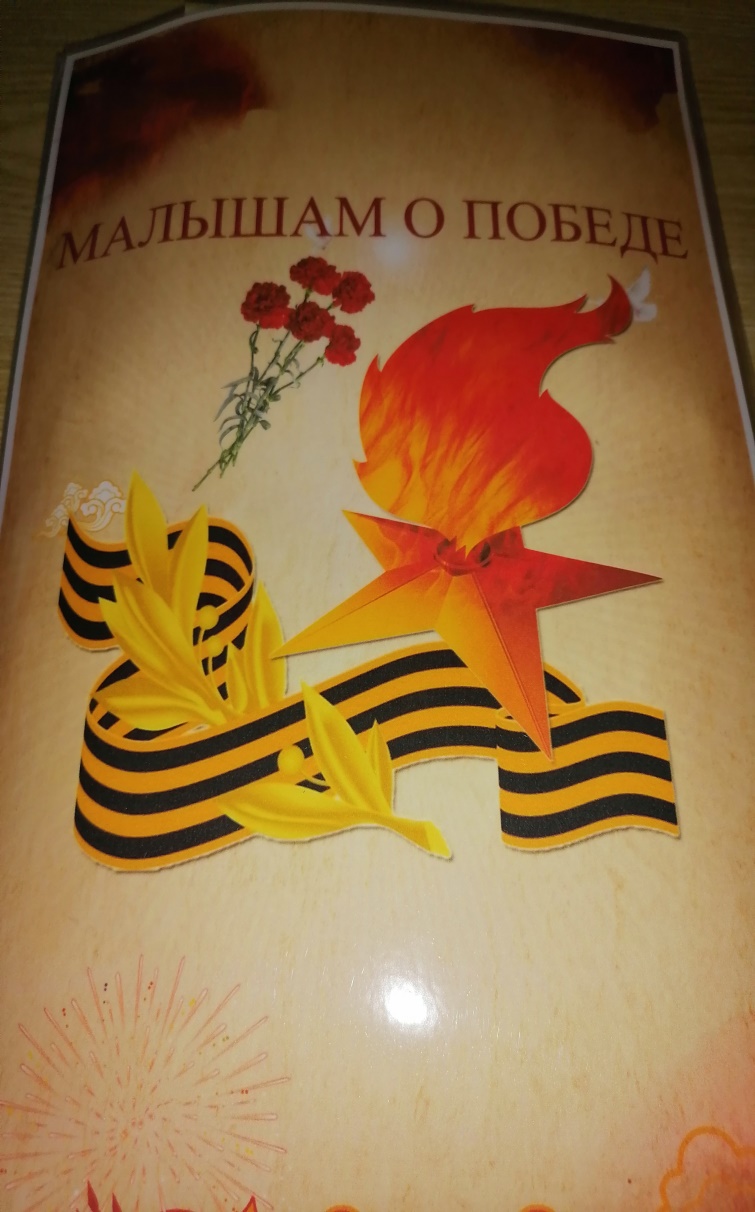 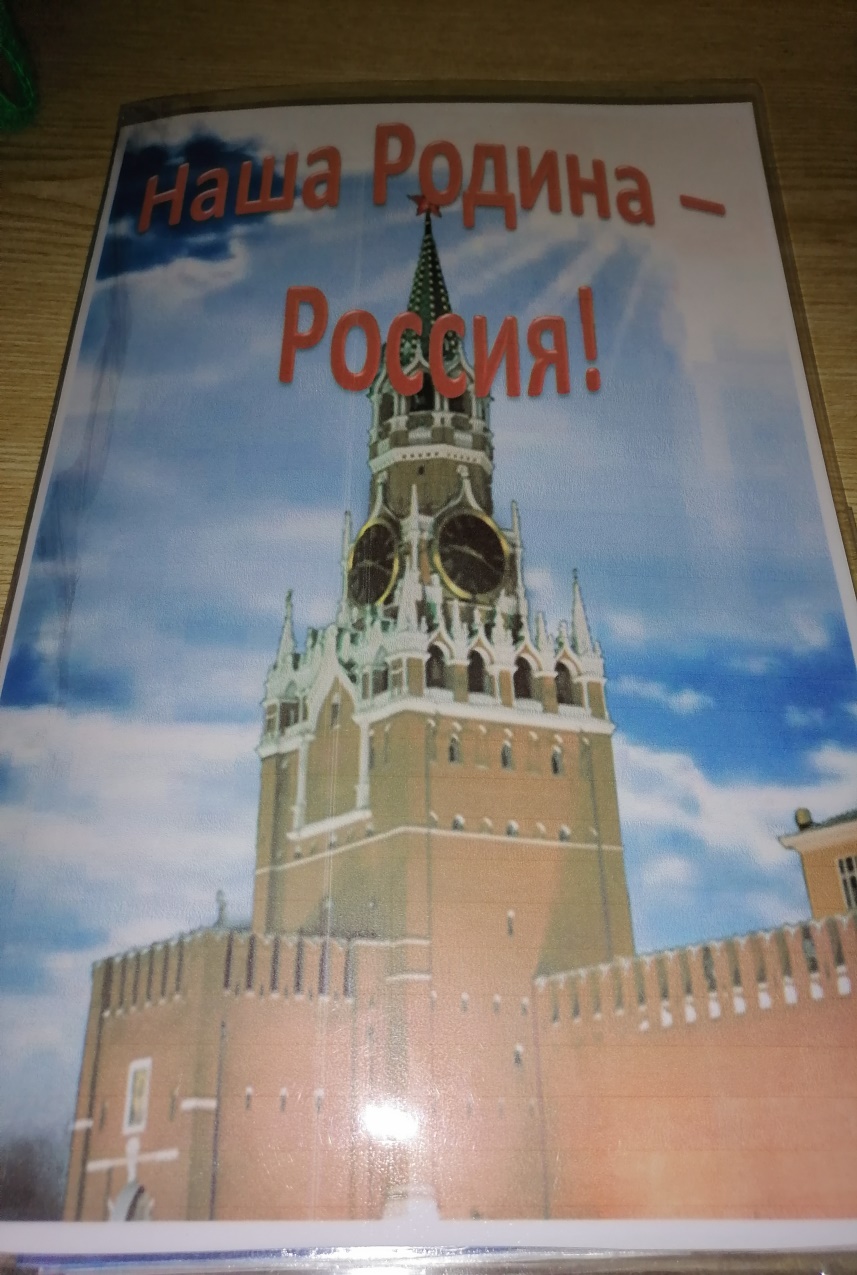 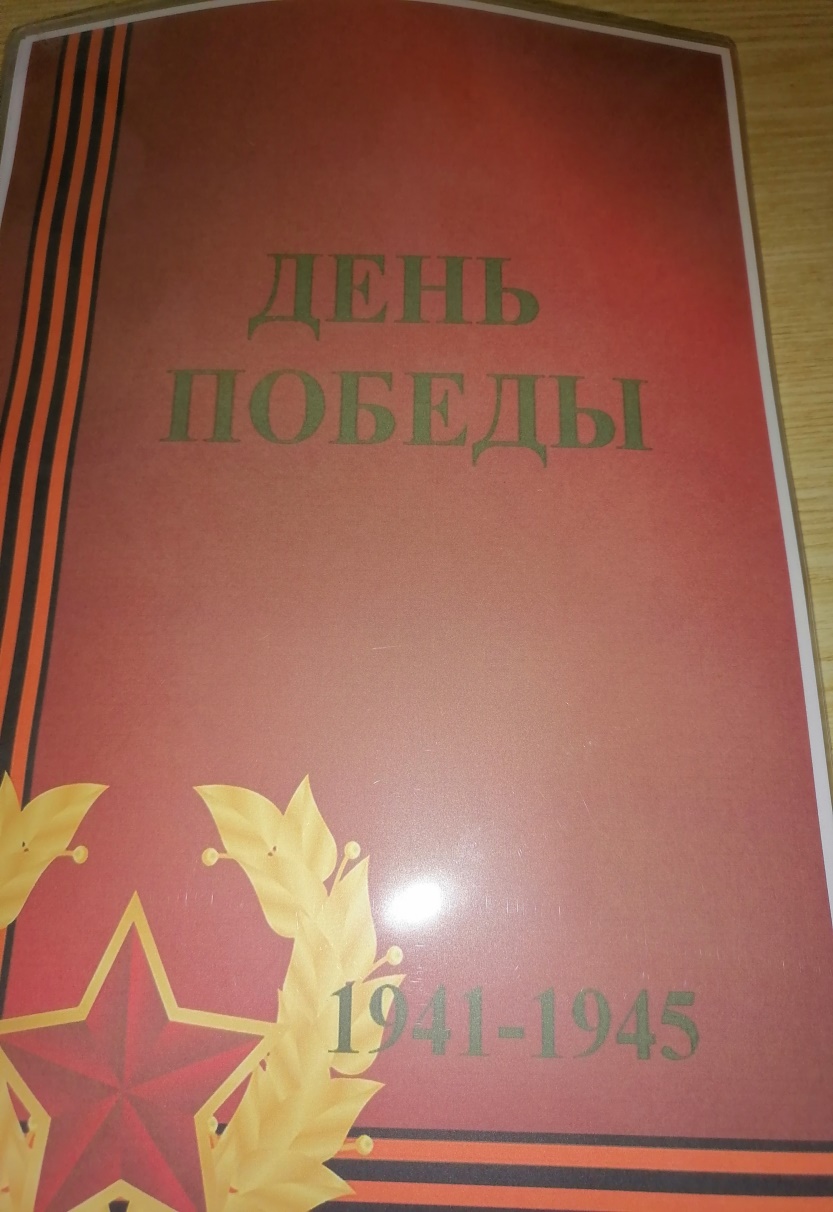 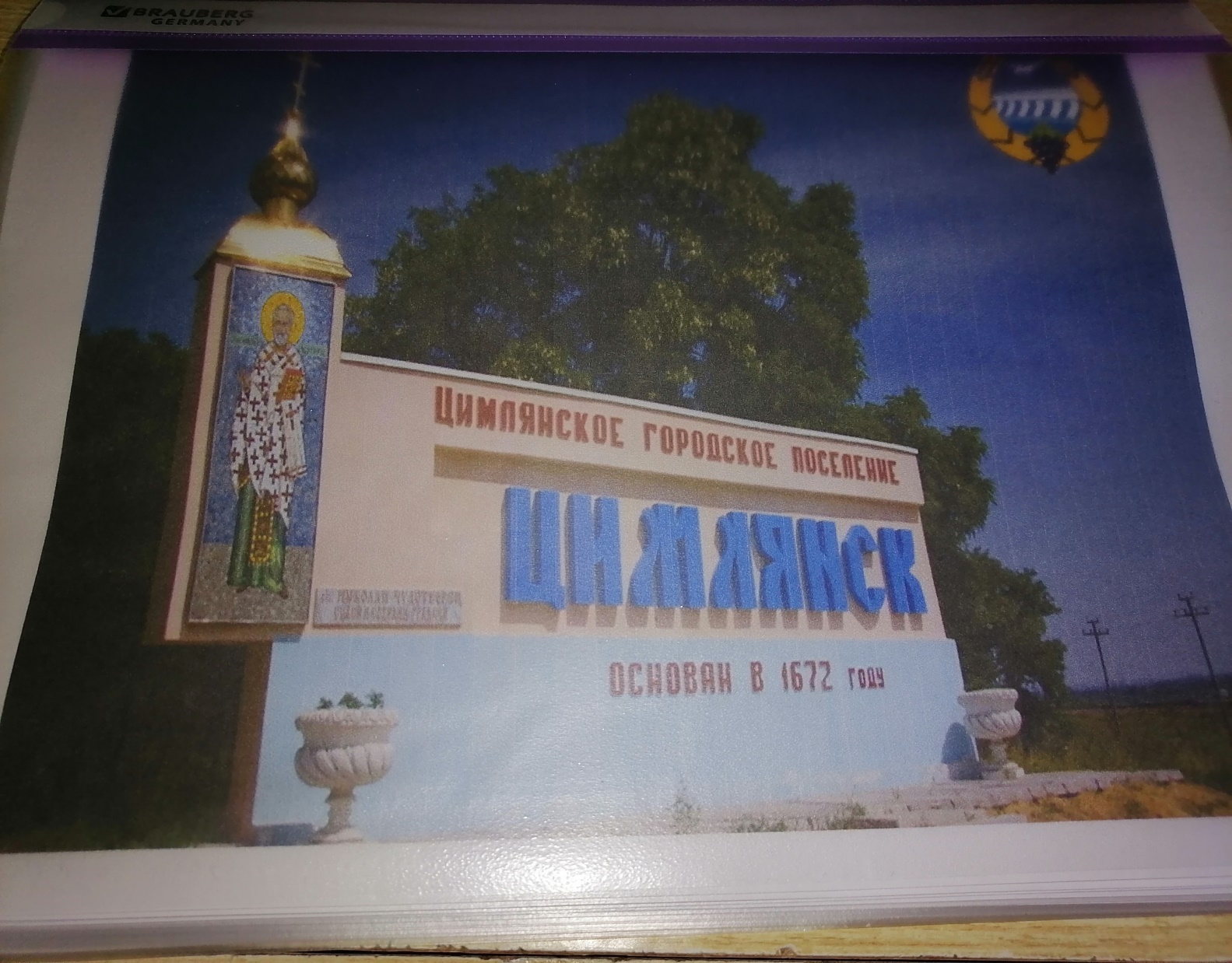 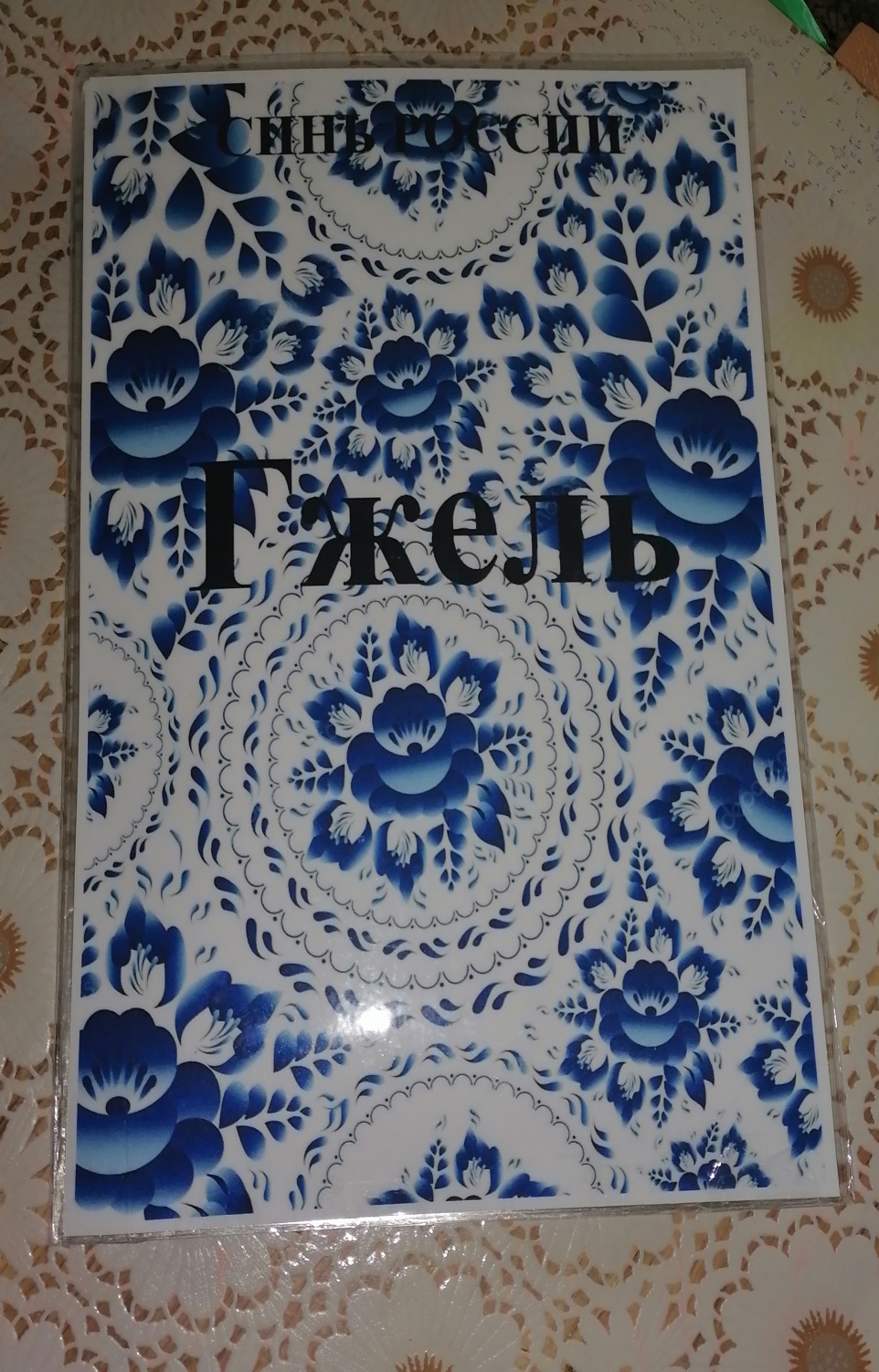 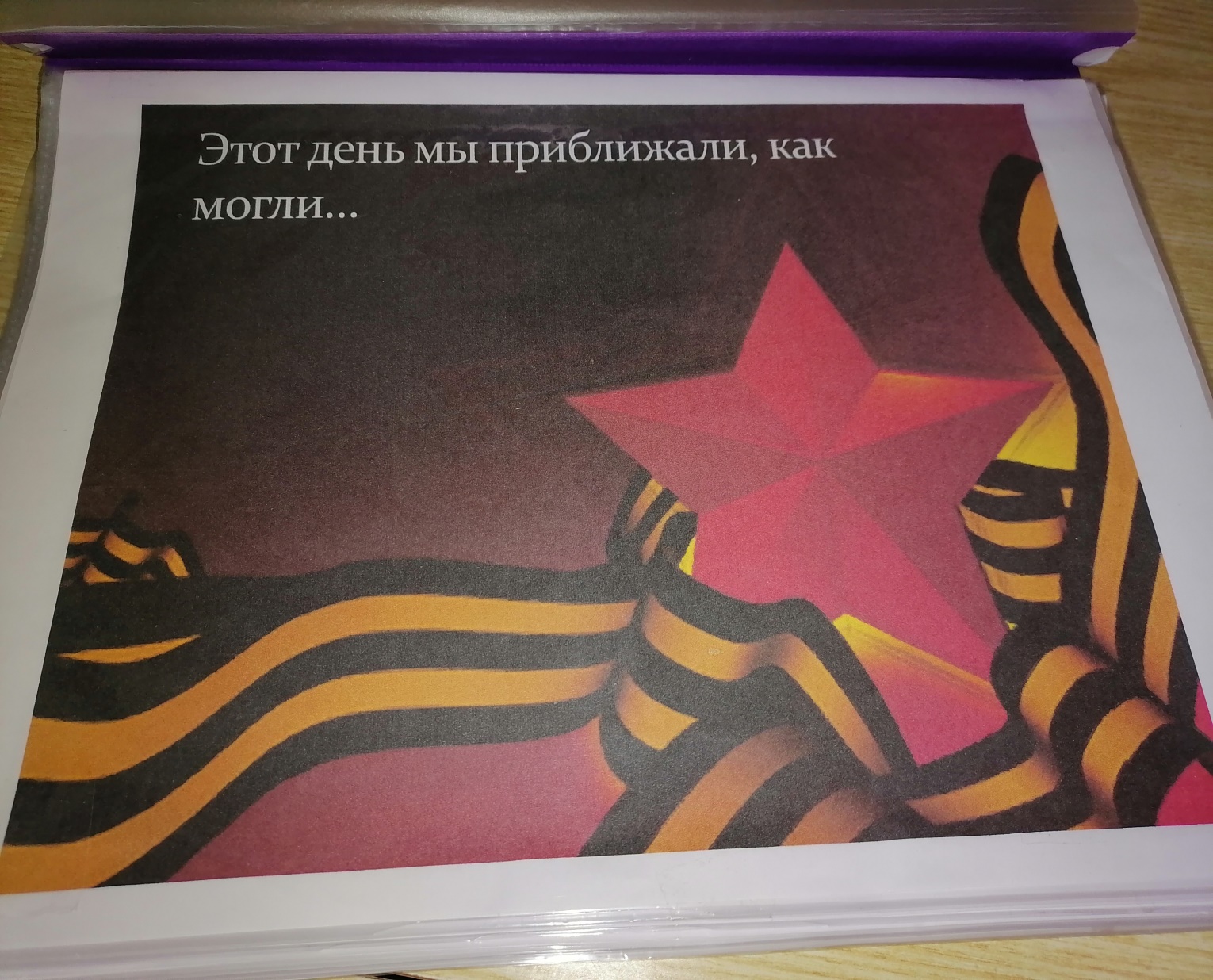 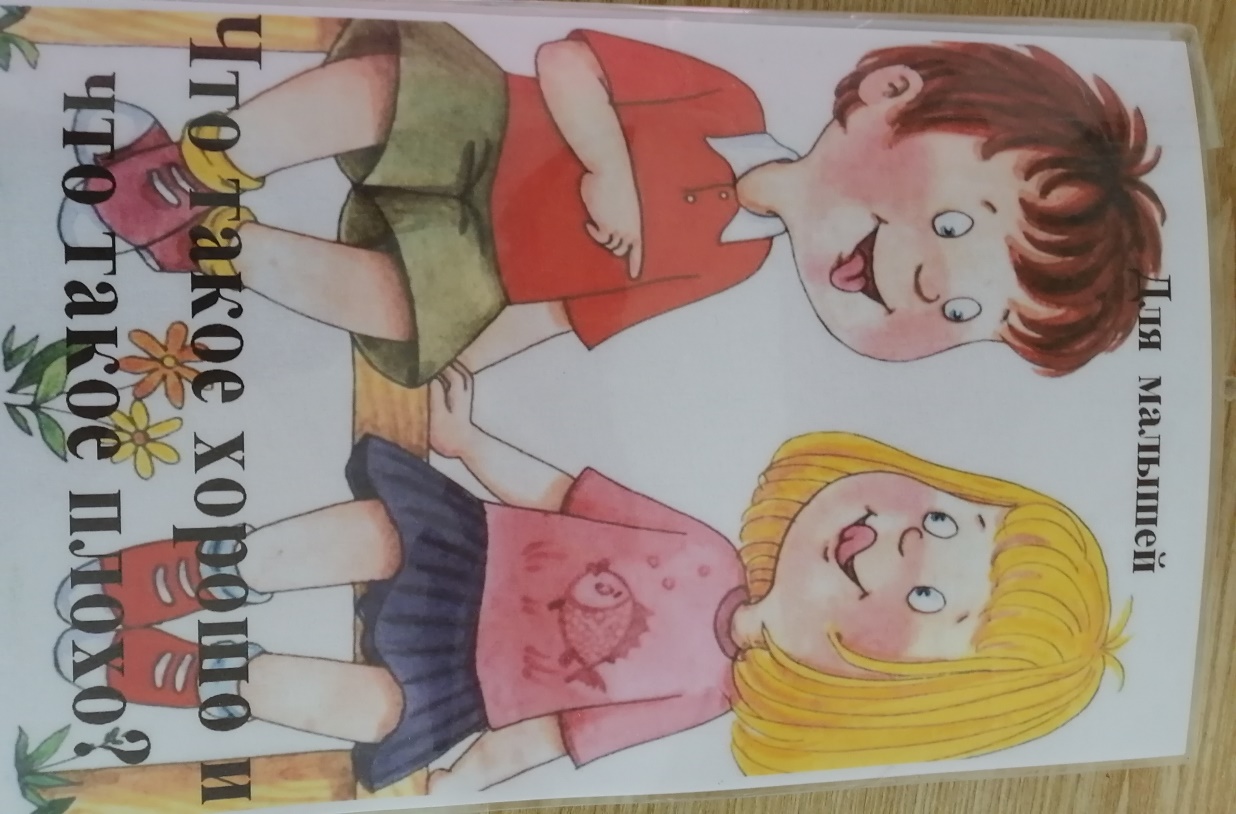 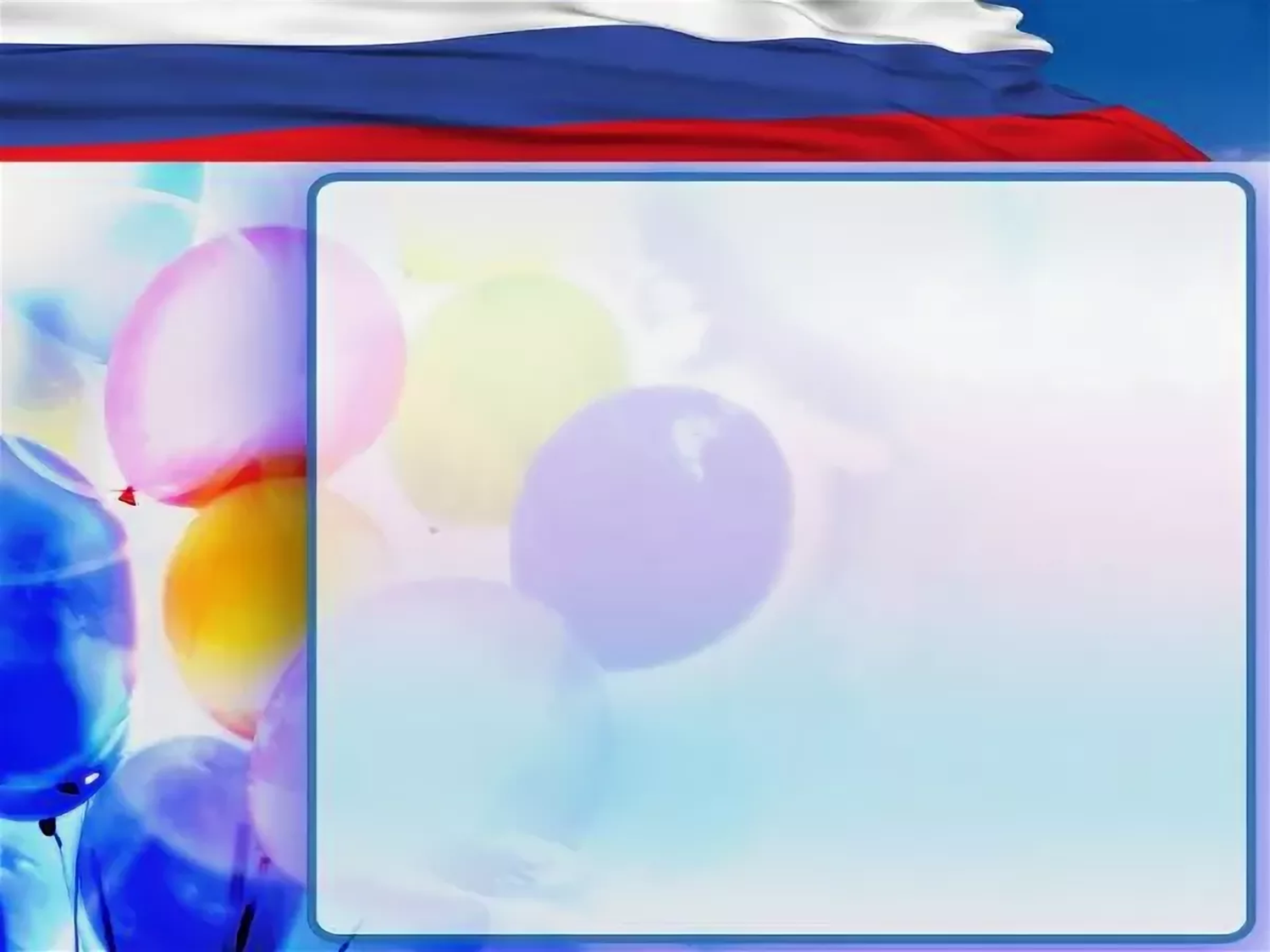 Вот так наши дети пользуются материалом
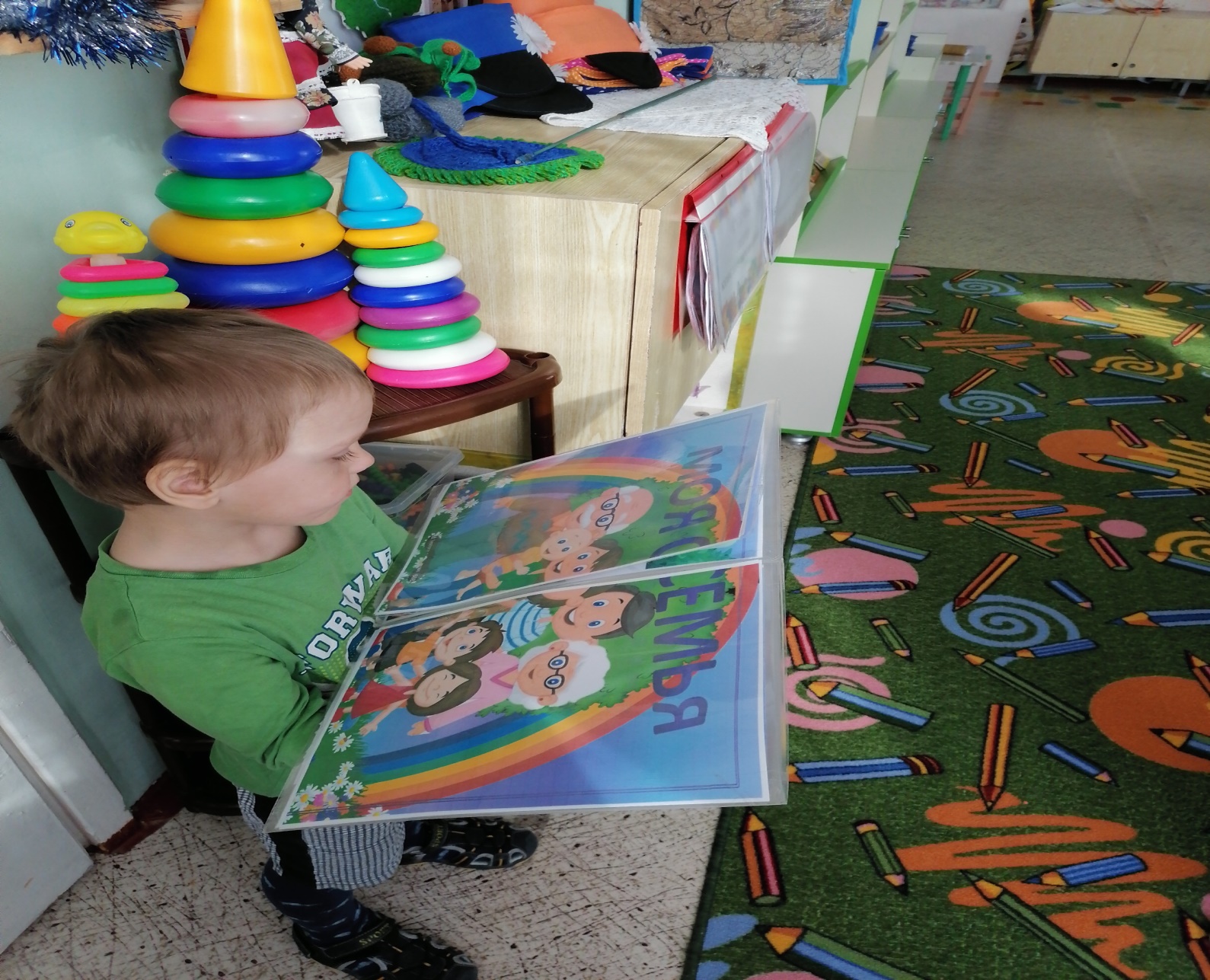 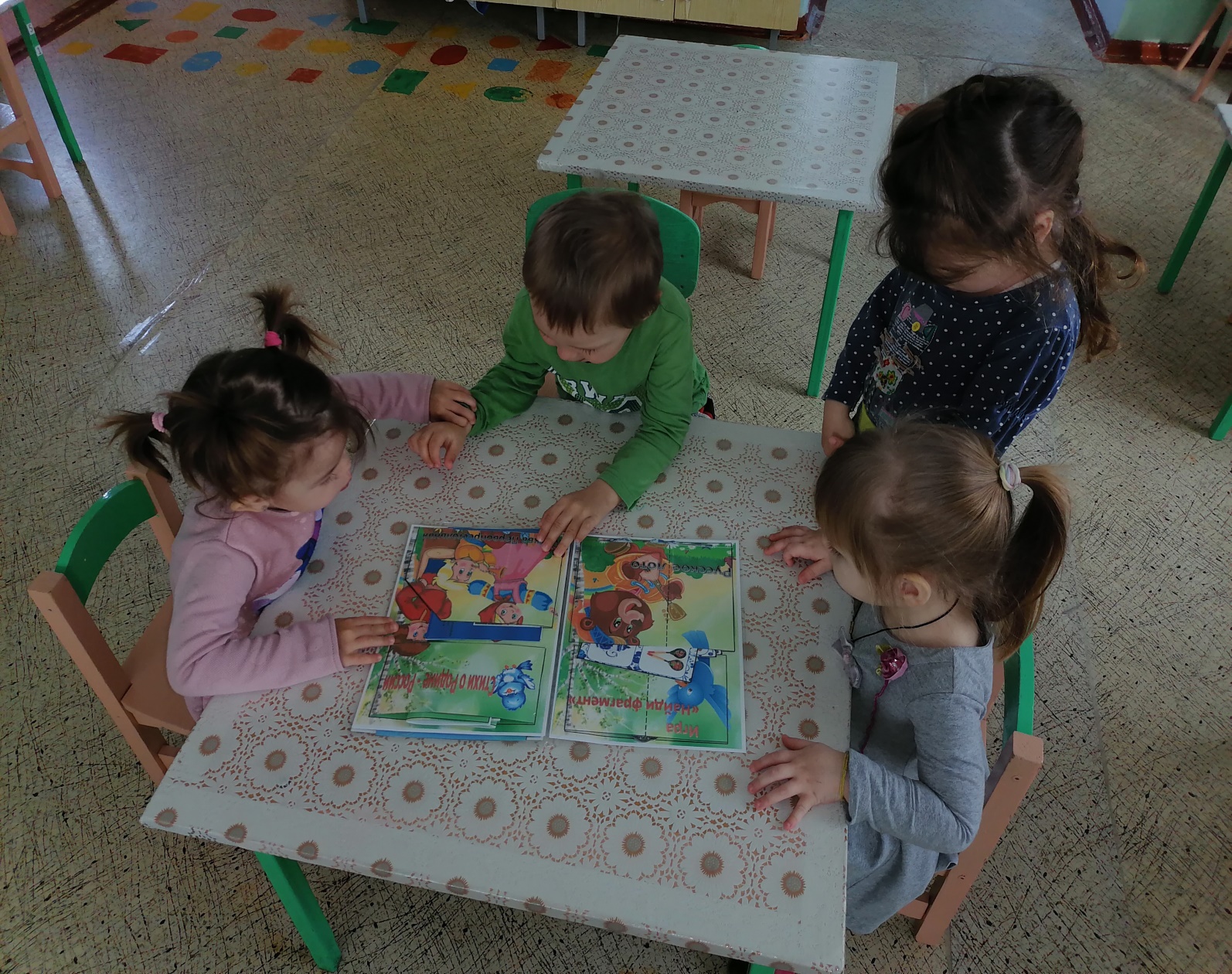 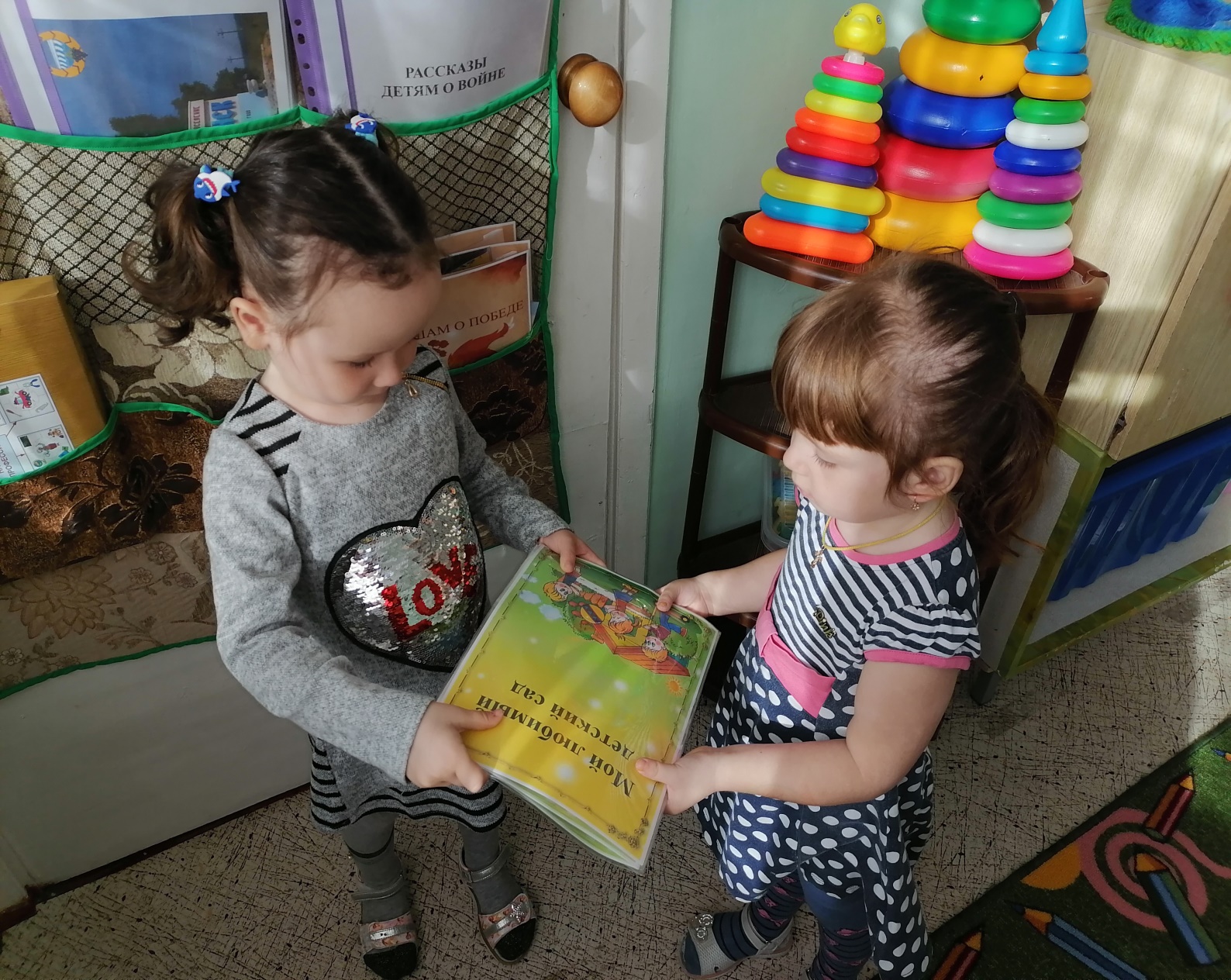 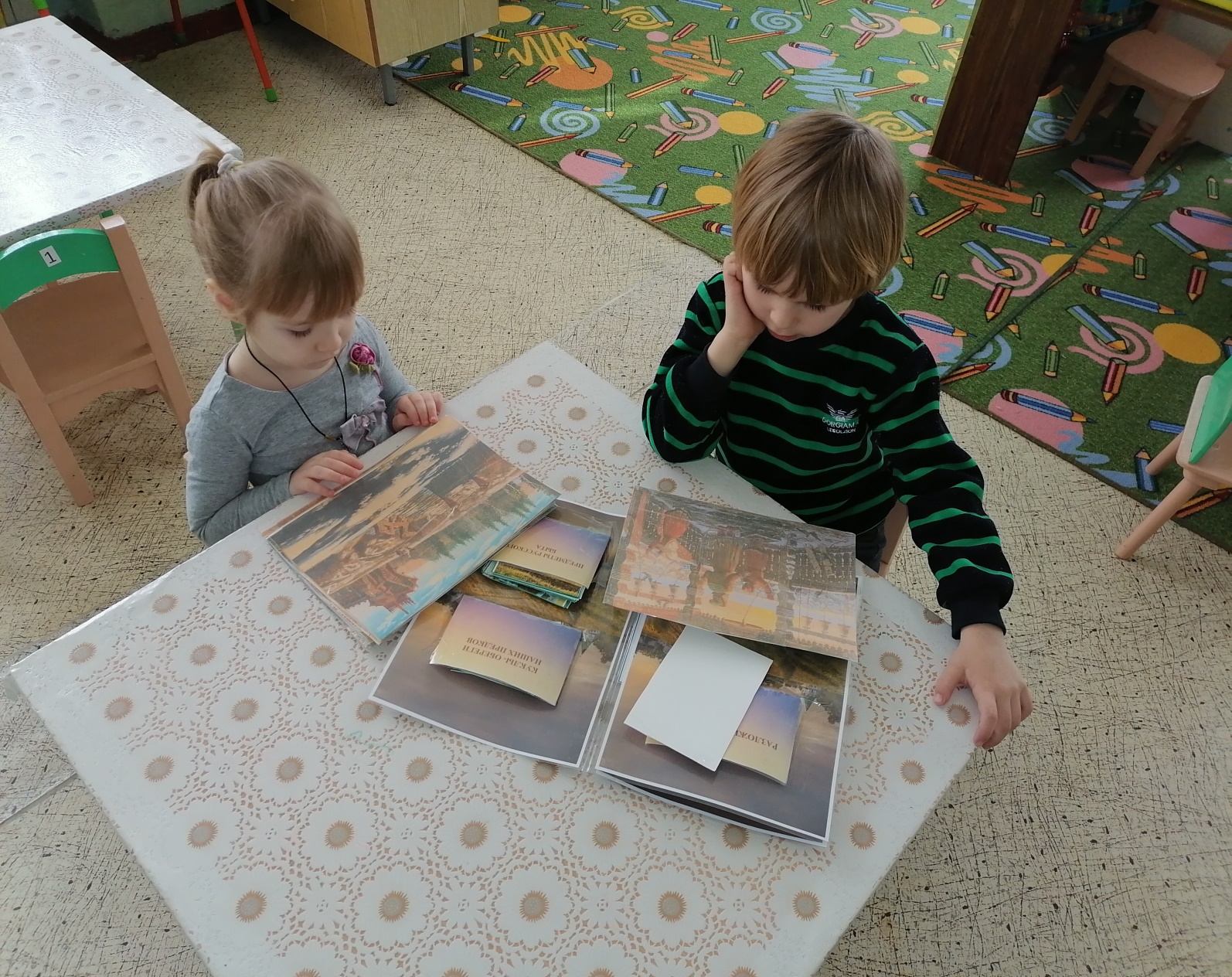 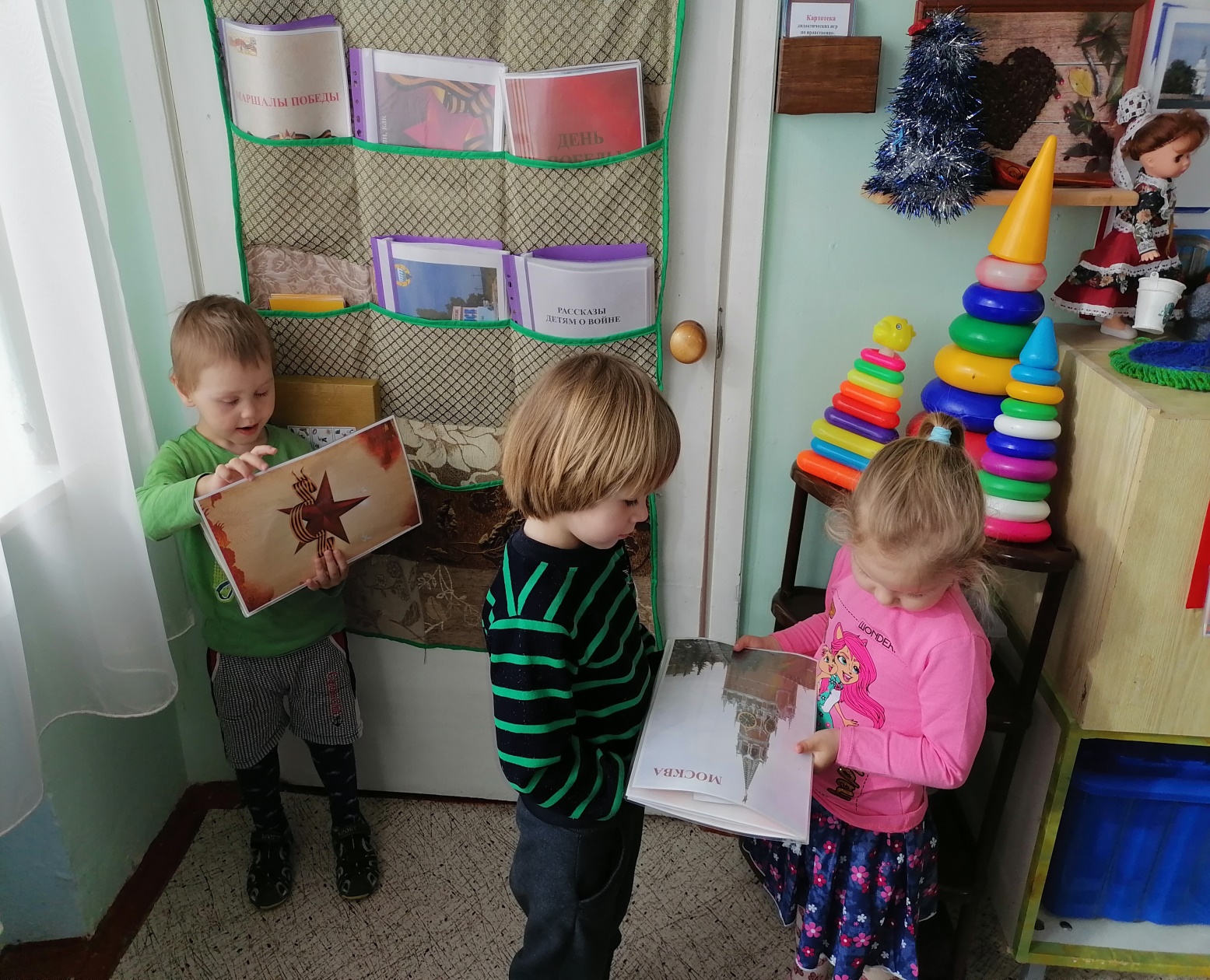 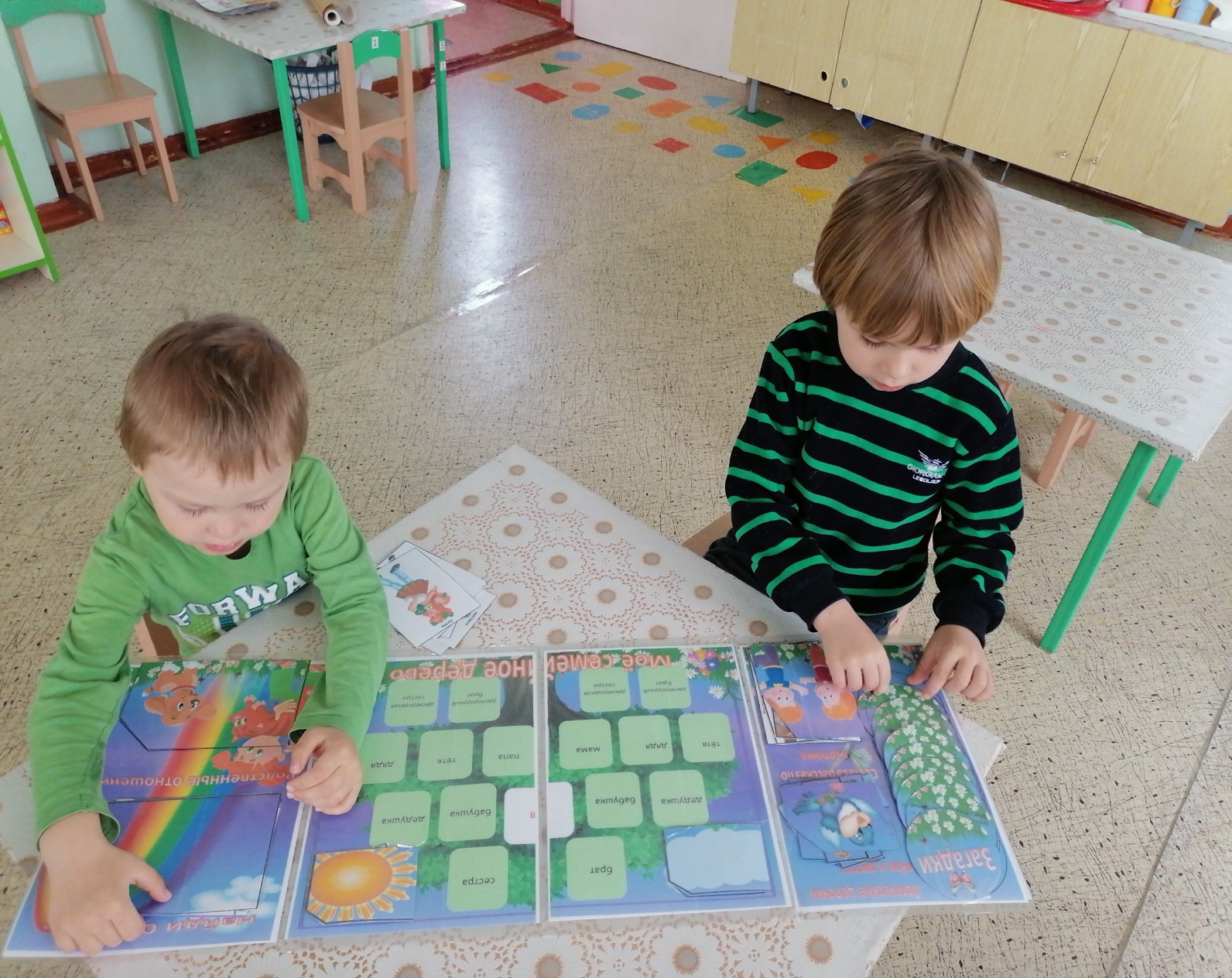 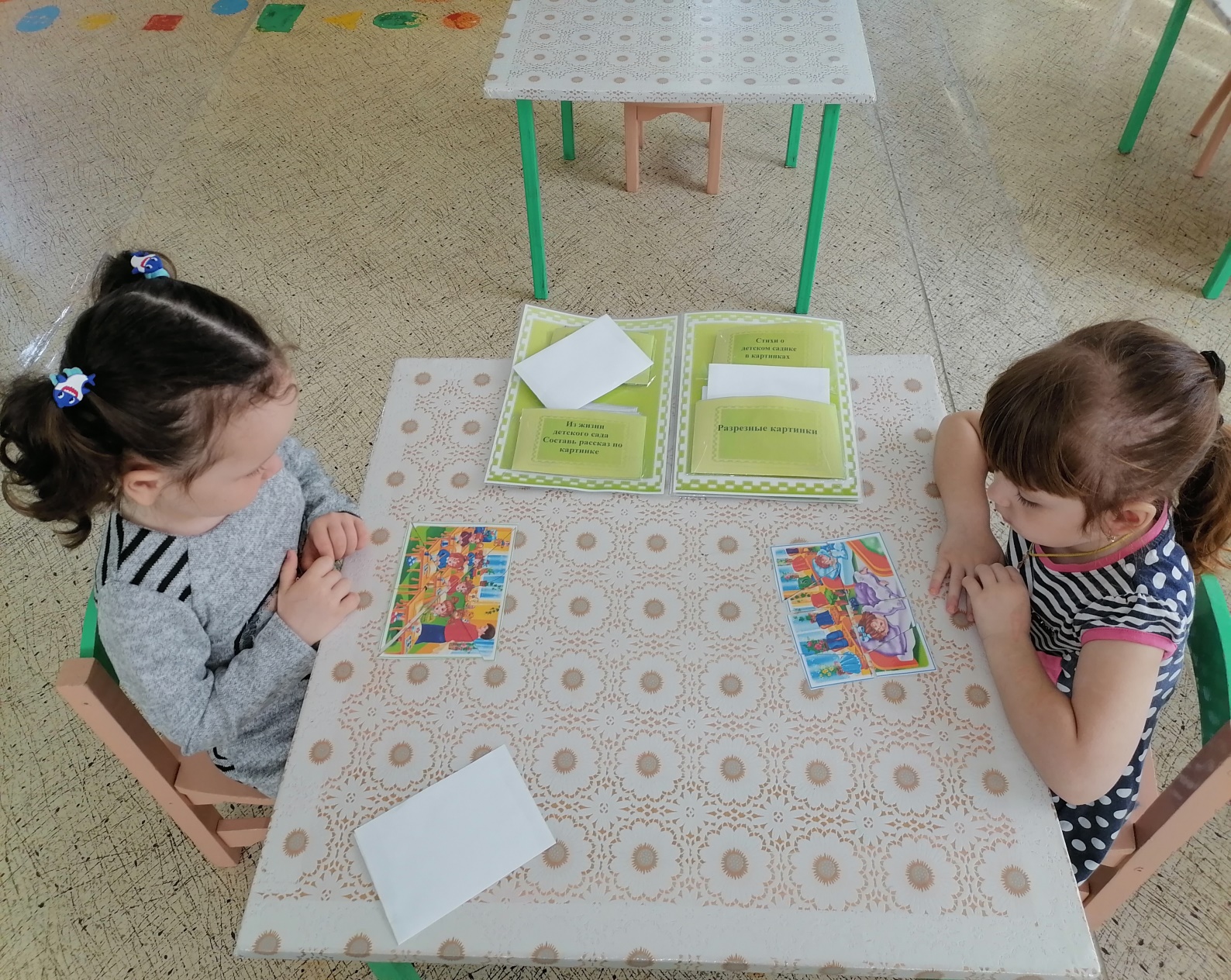 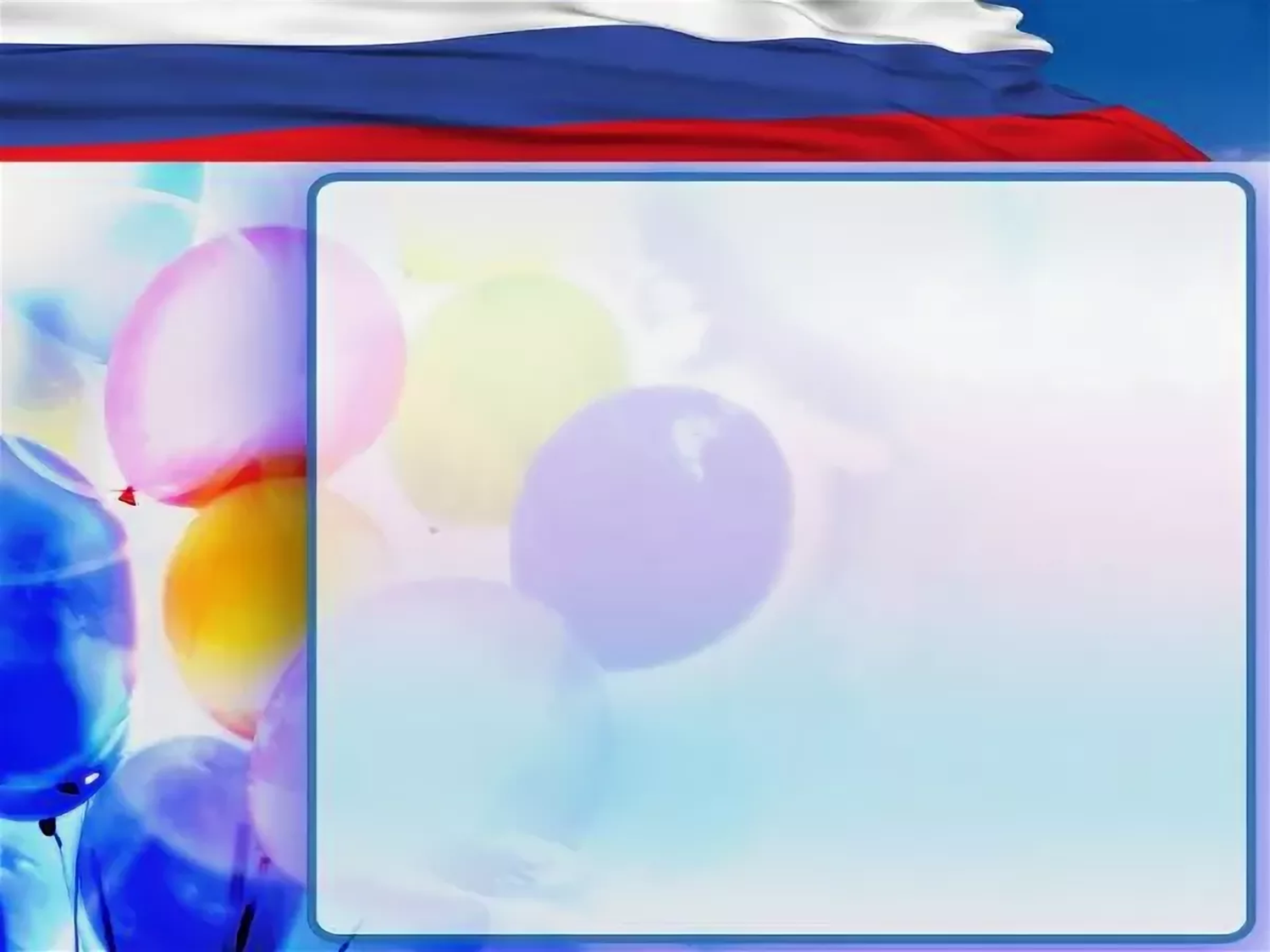 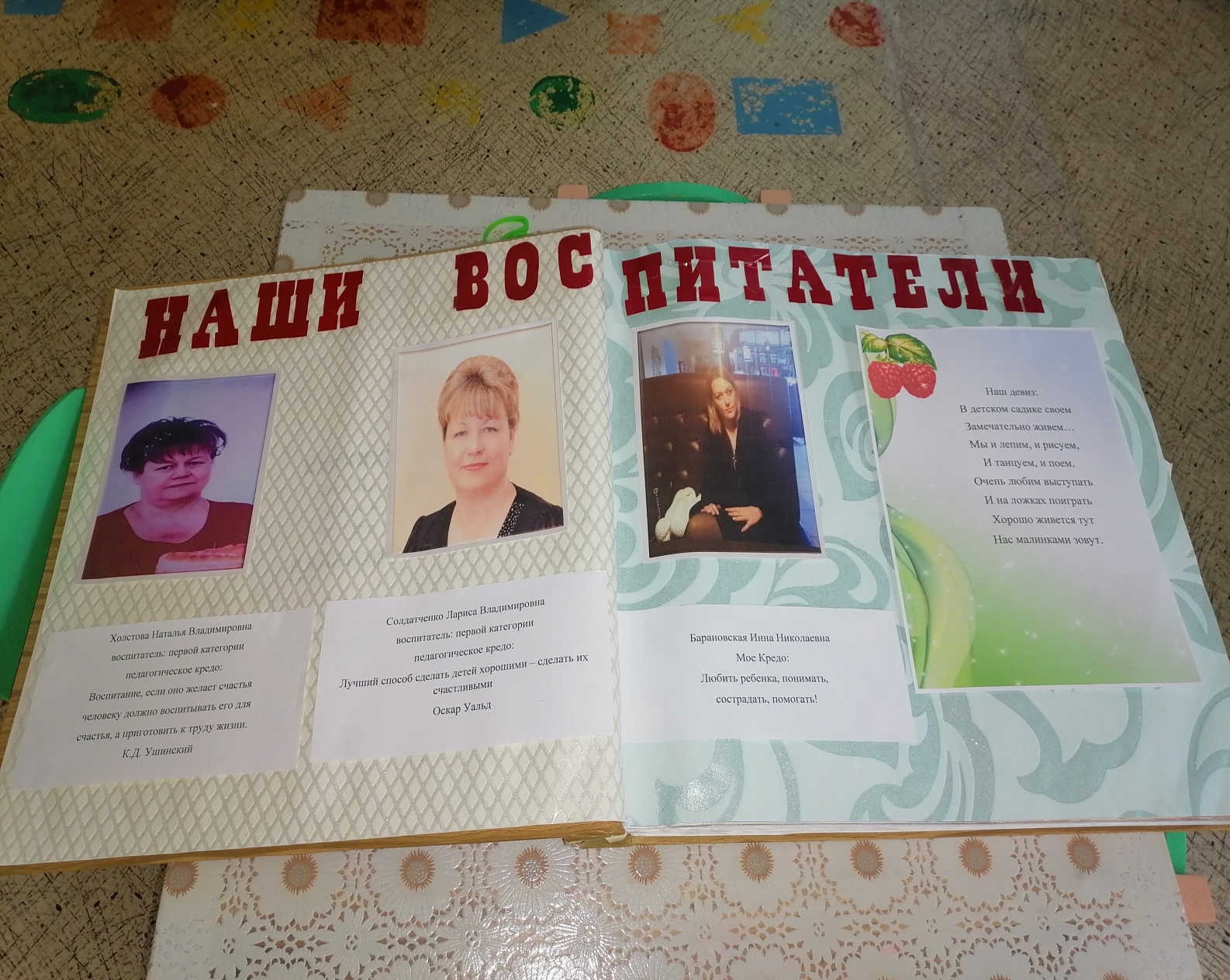 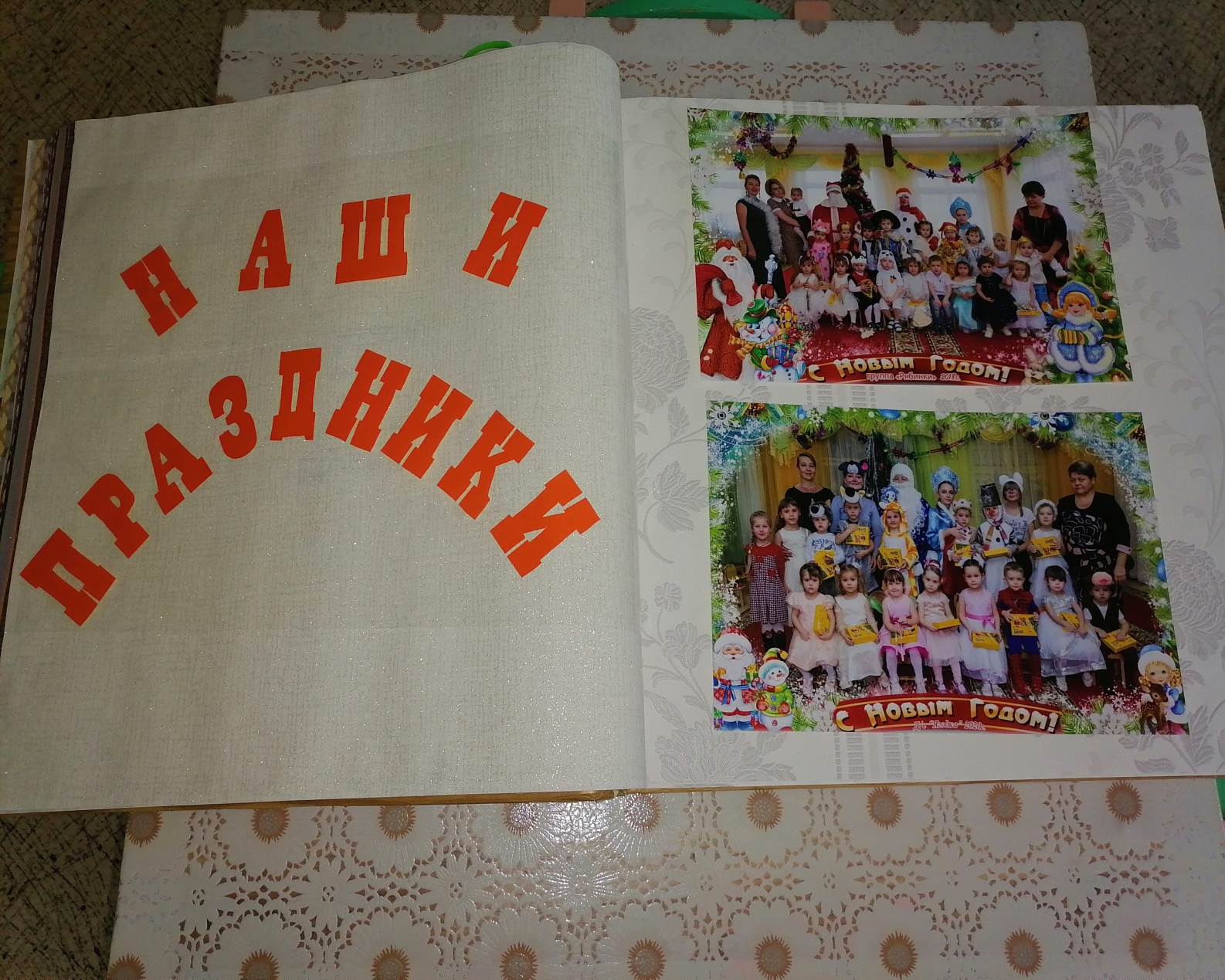 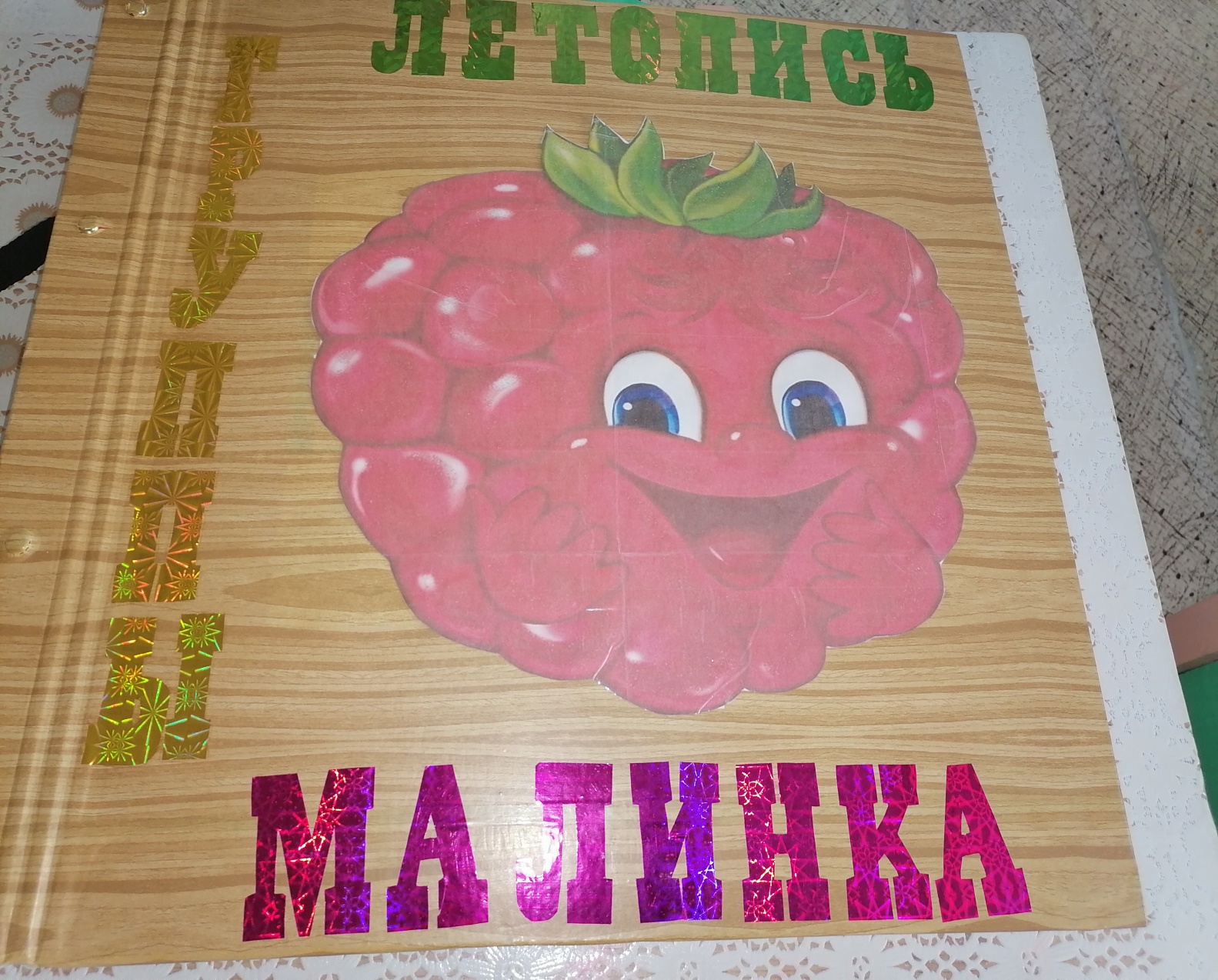 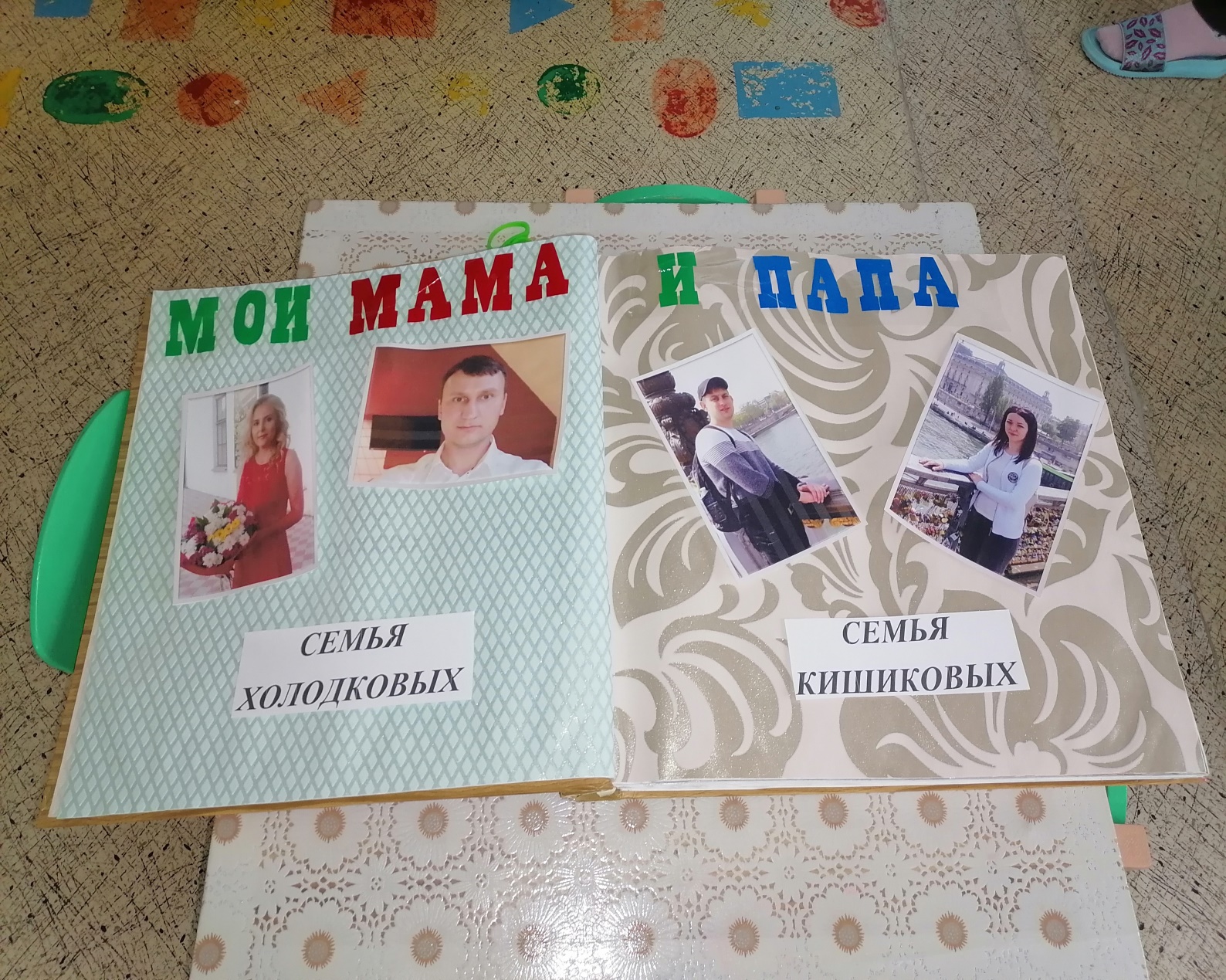 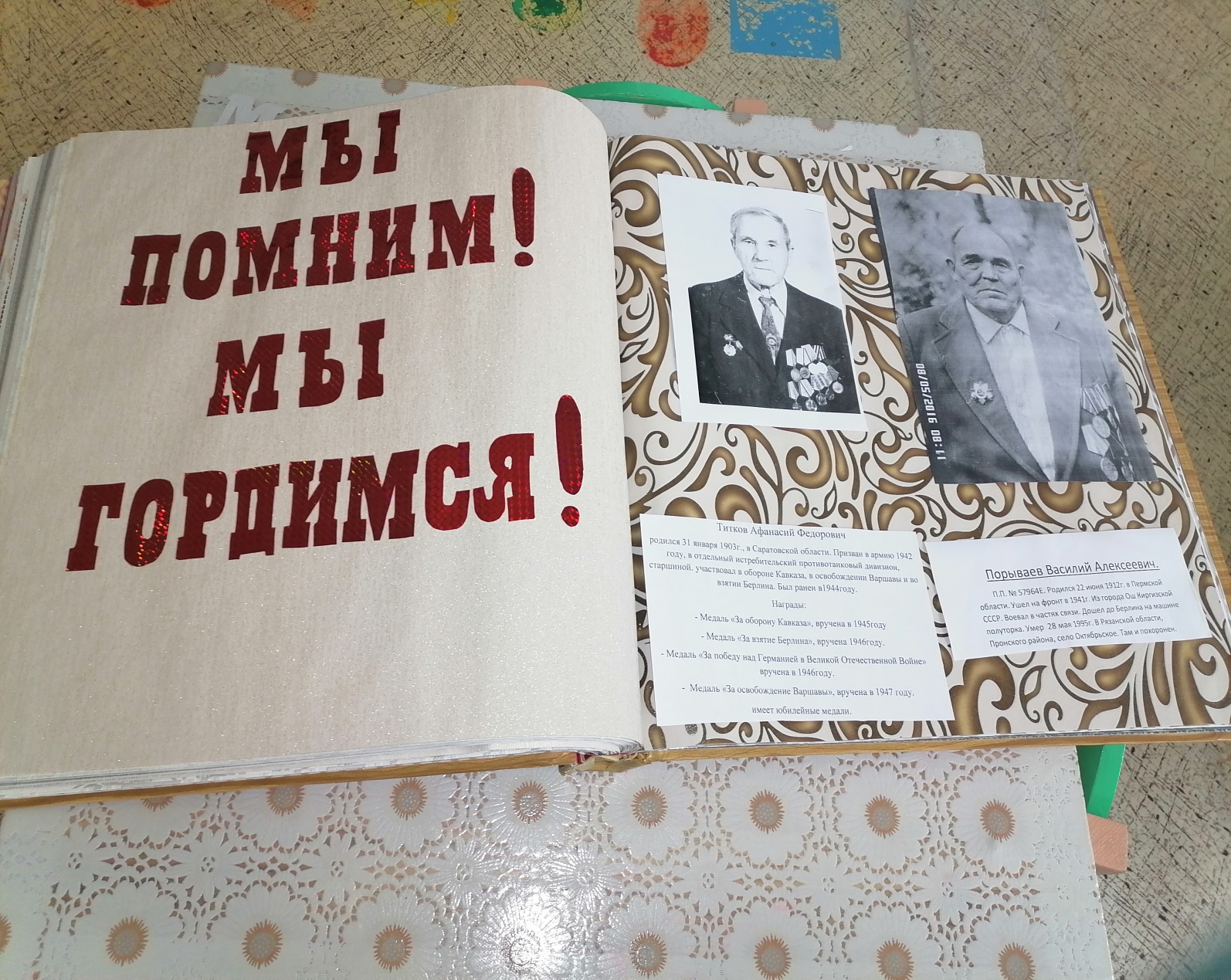 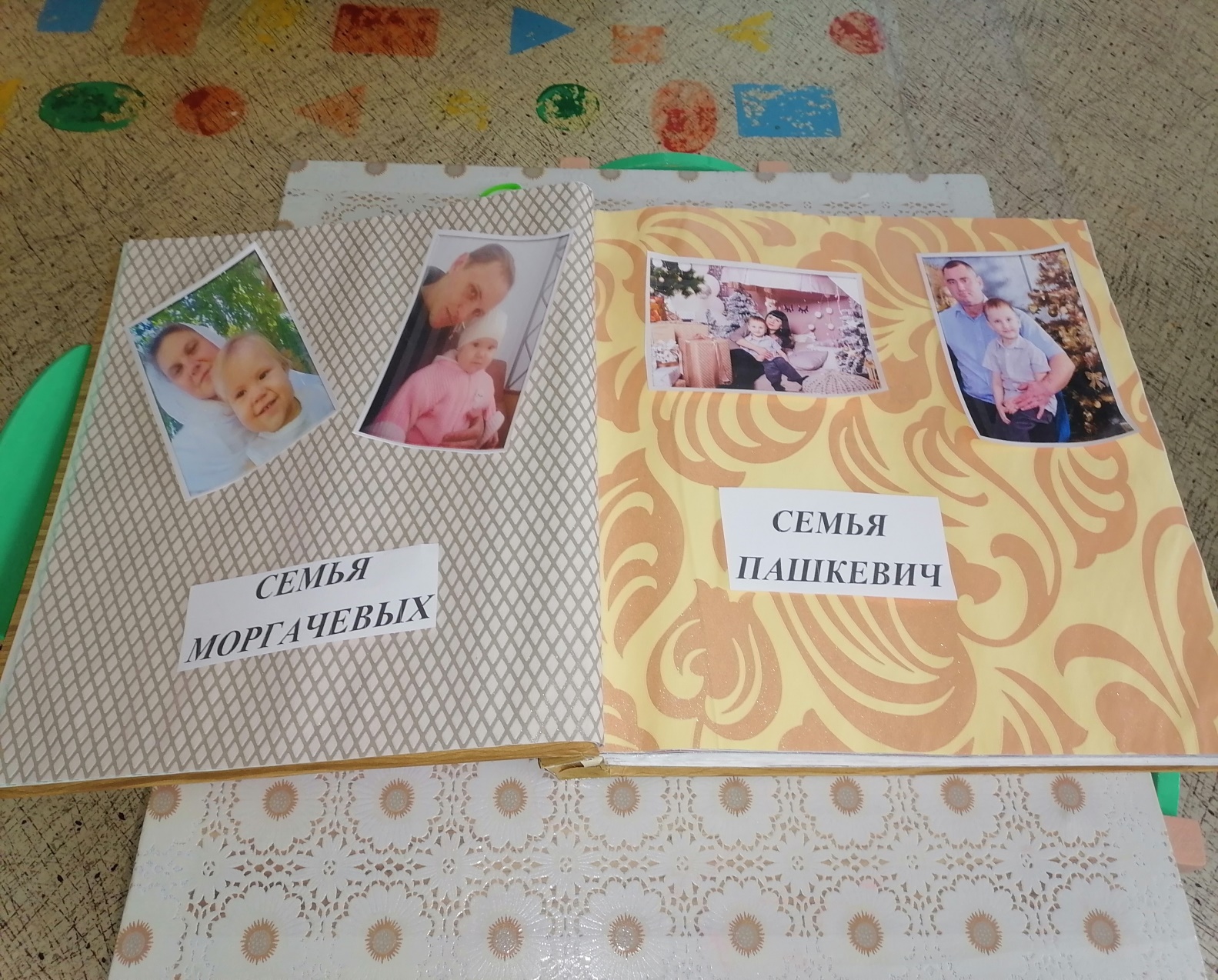 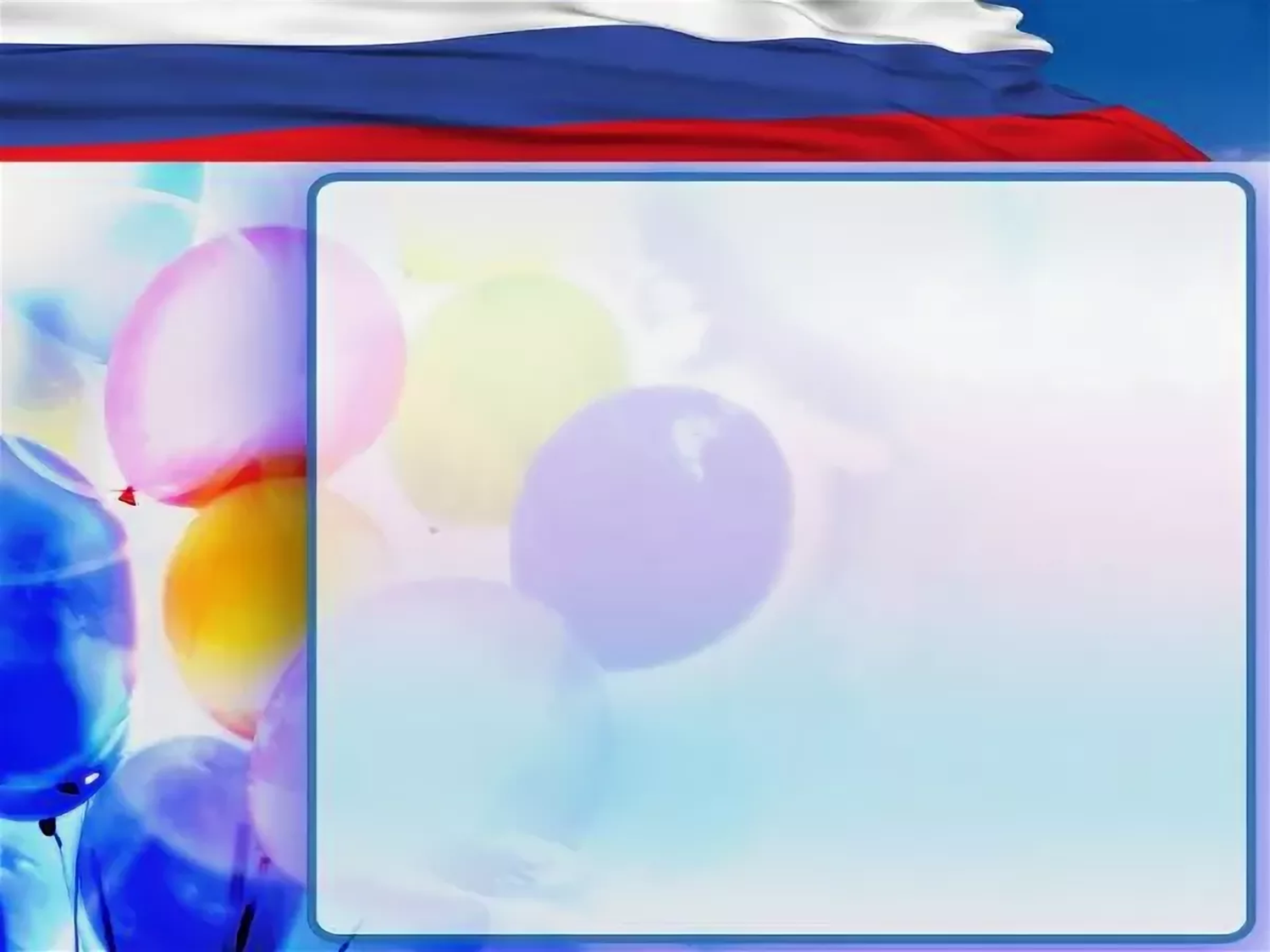 Сюжетно – ролевые игры
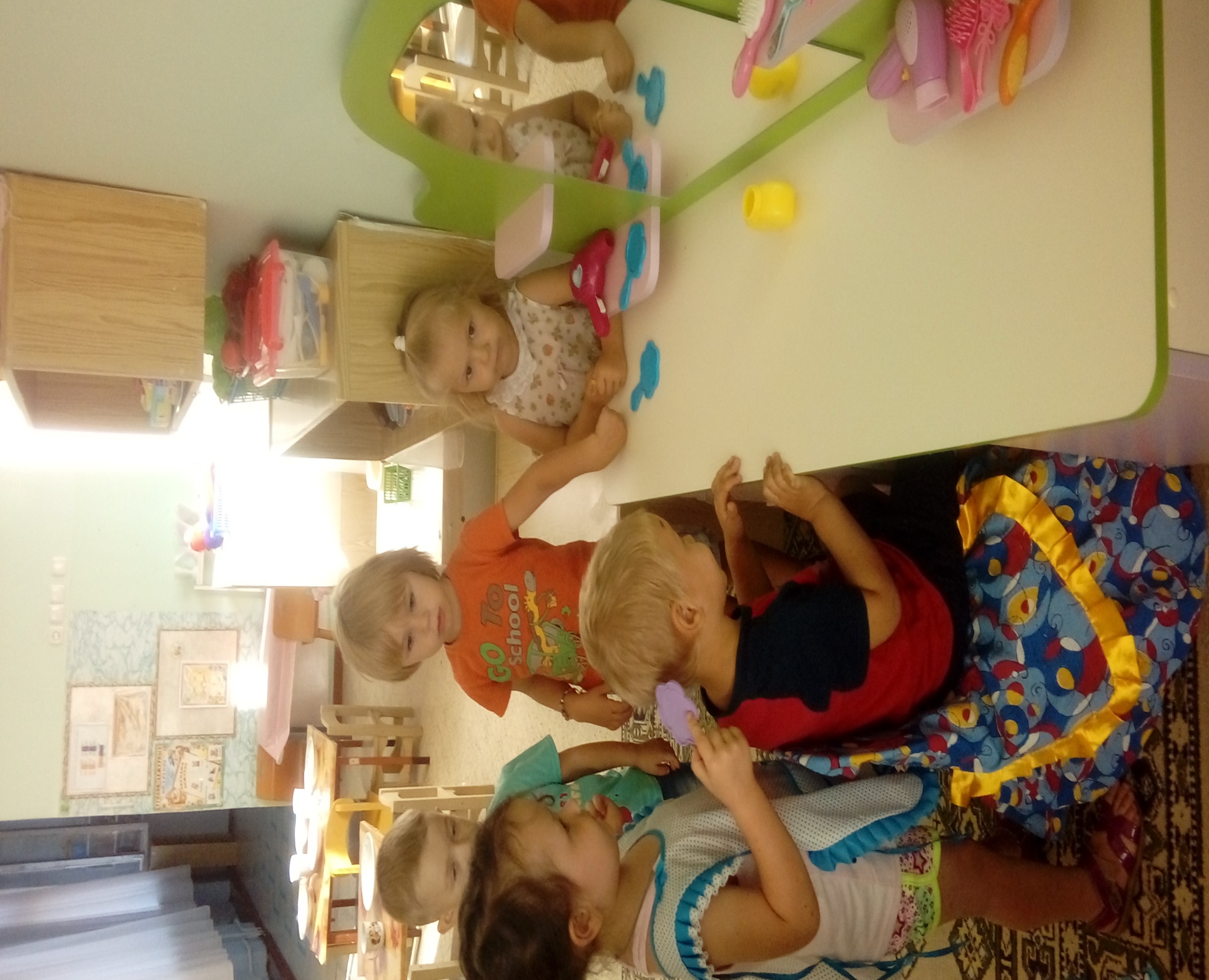 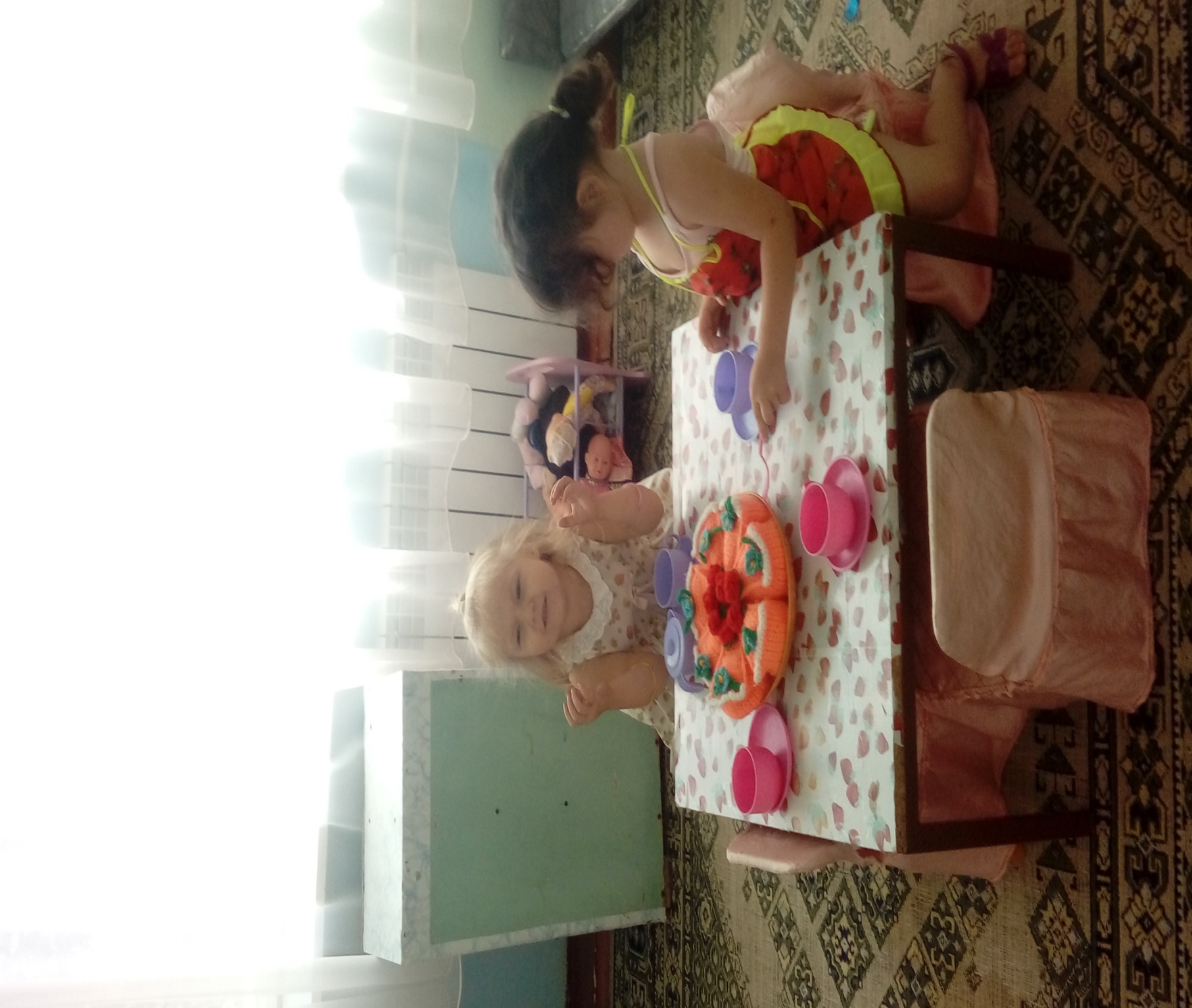 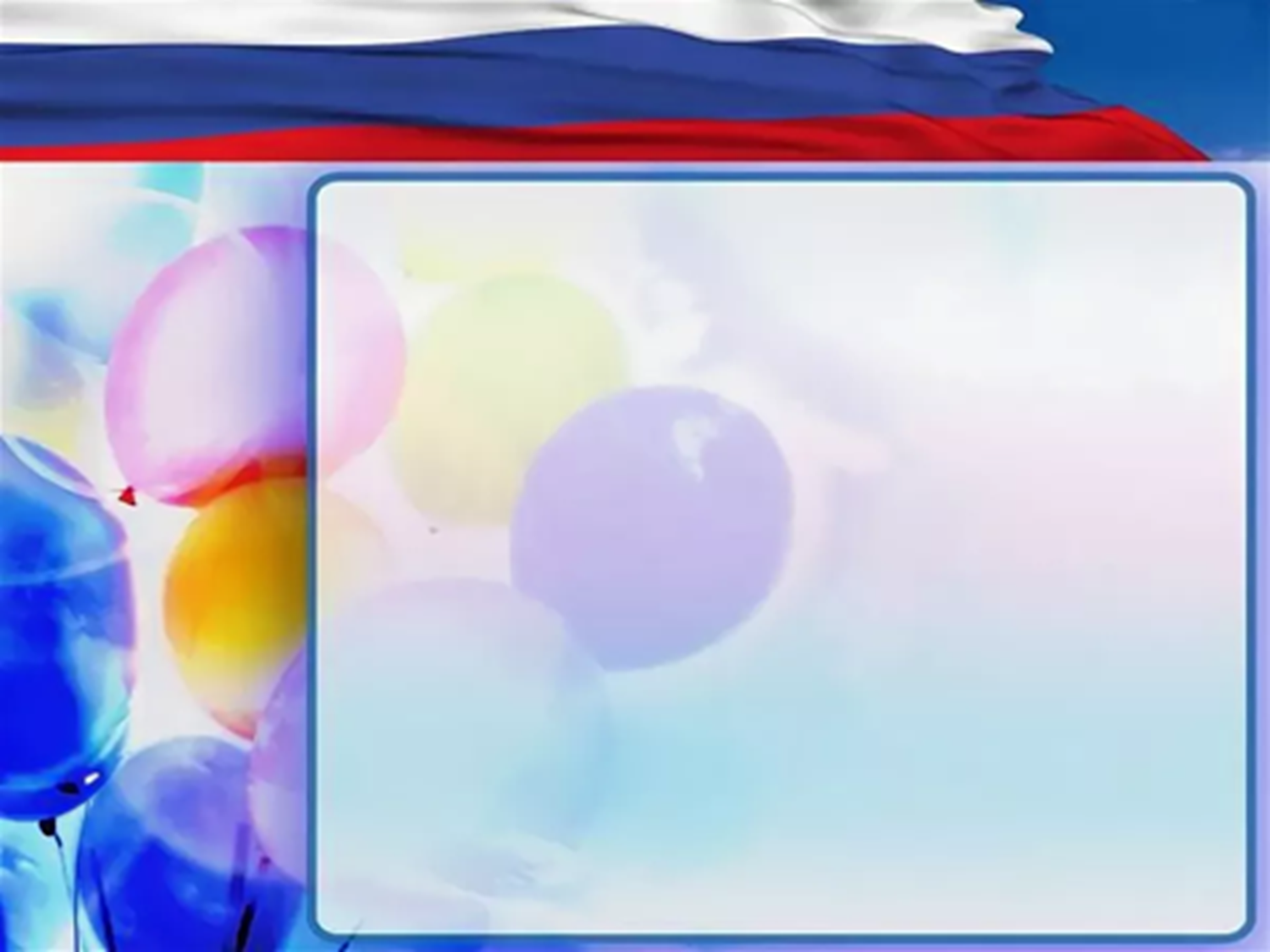 Методическое оснащение
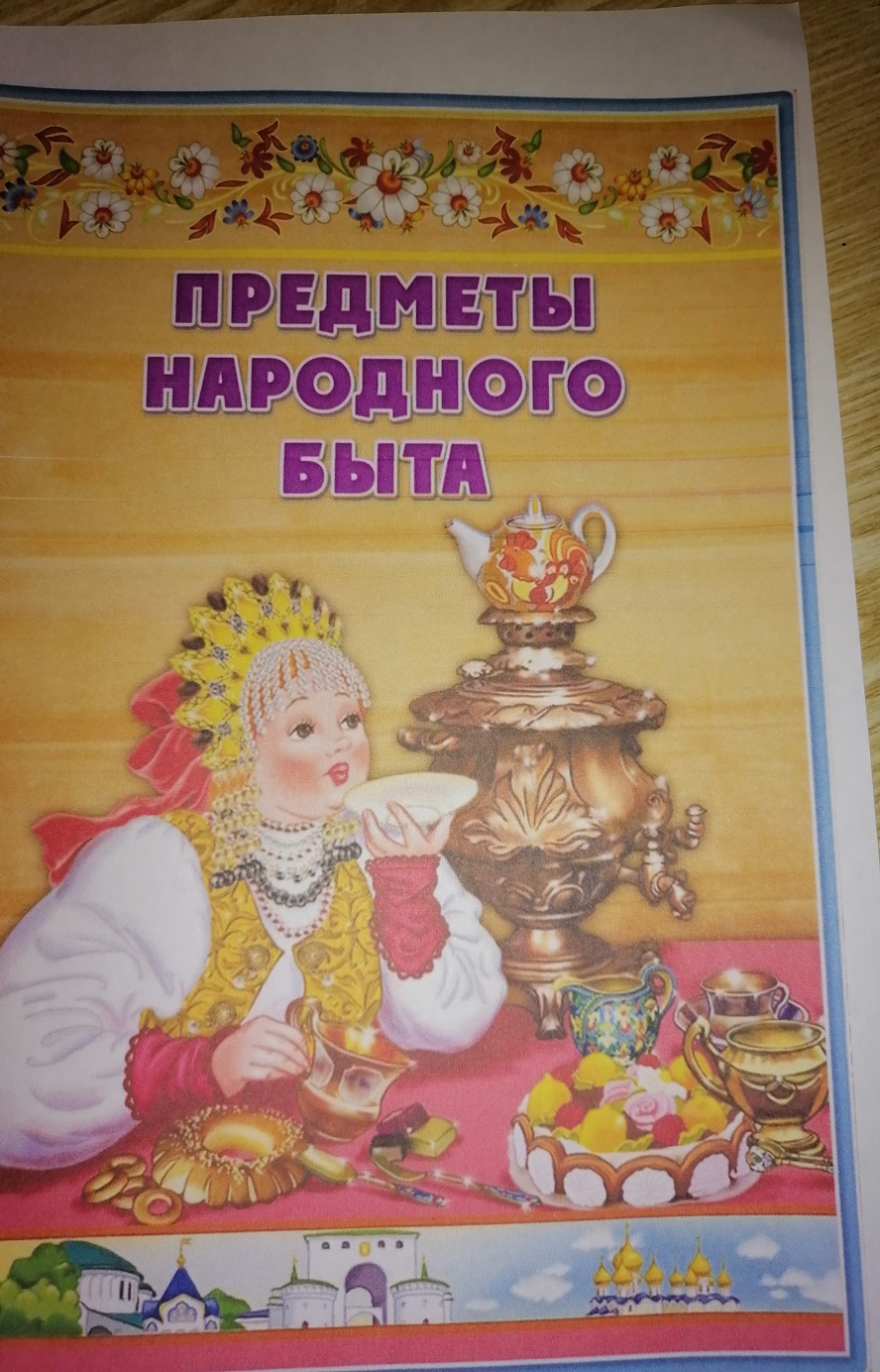 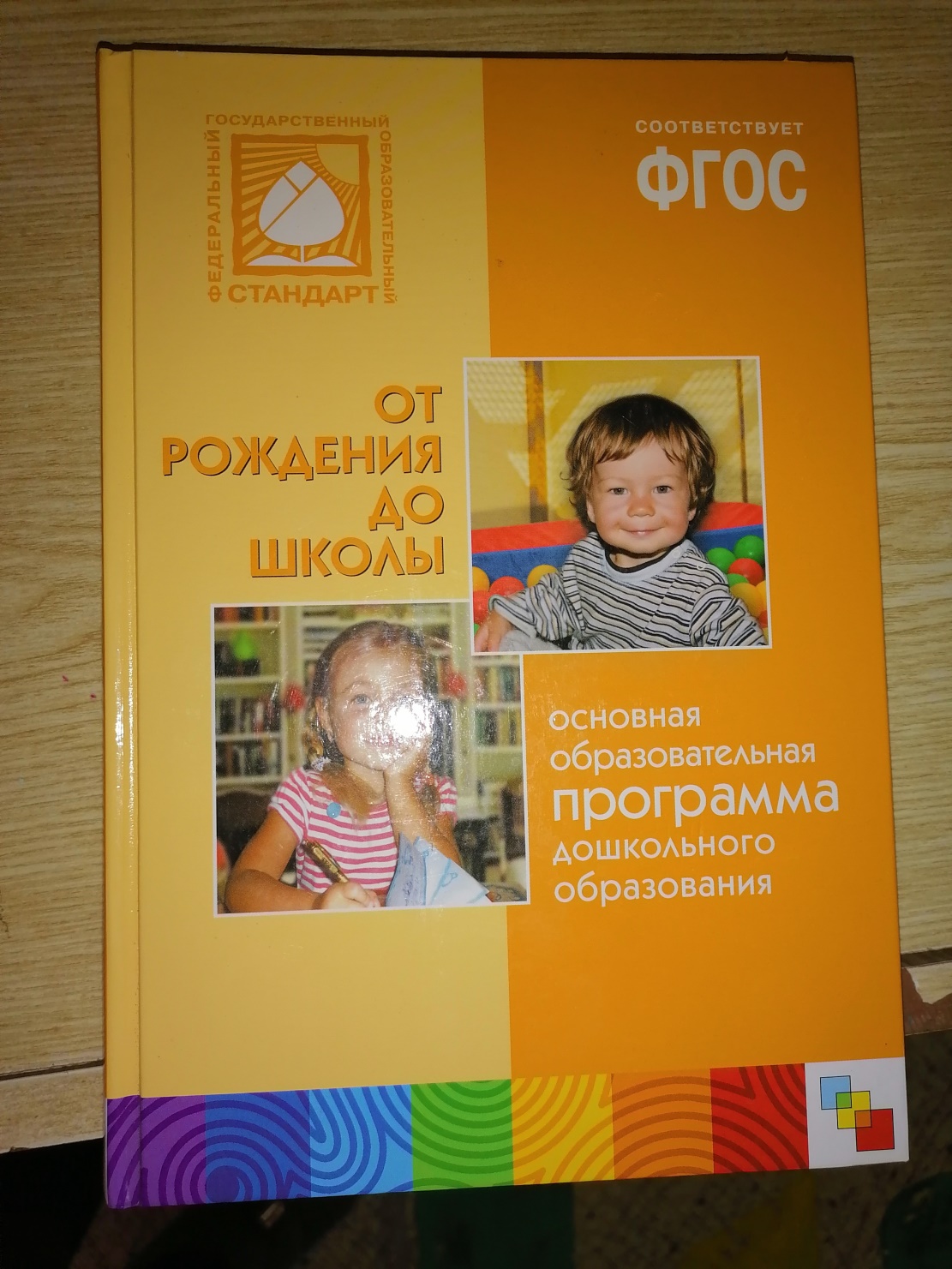 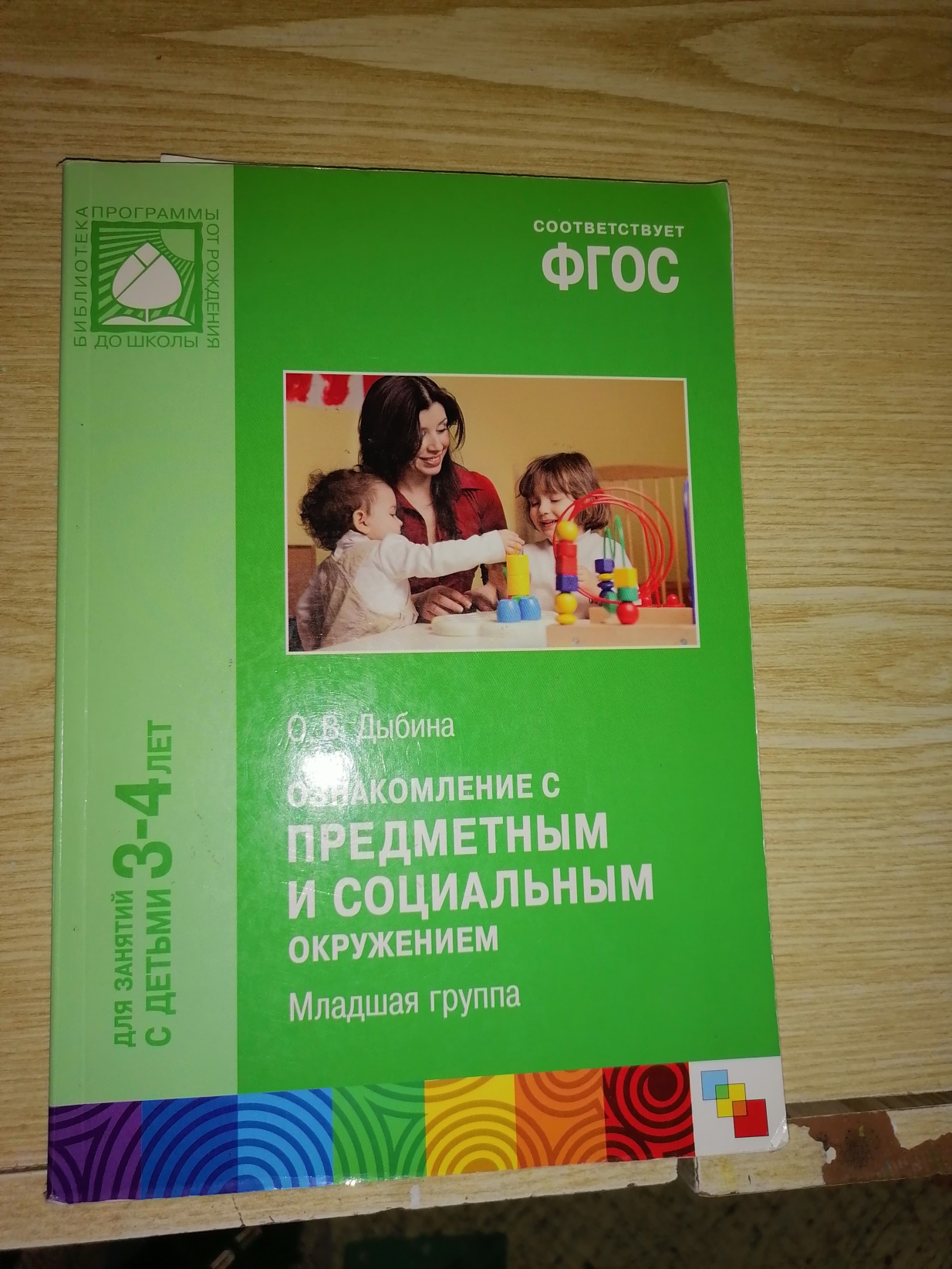 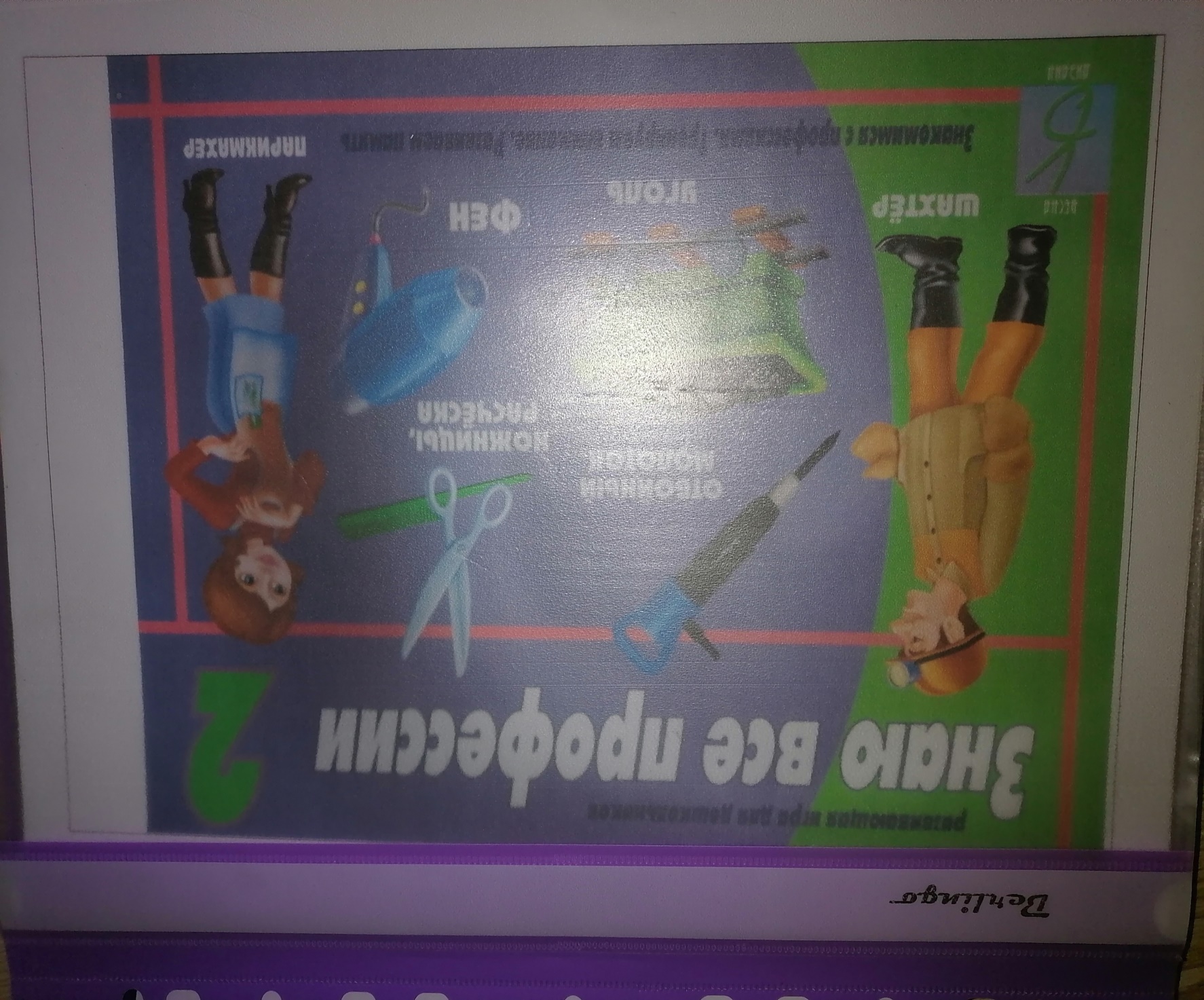 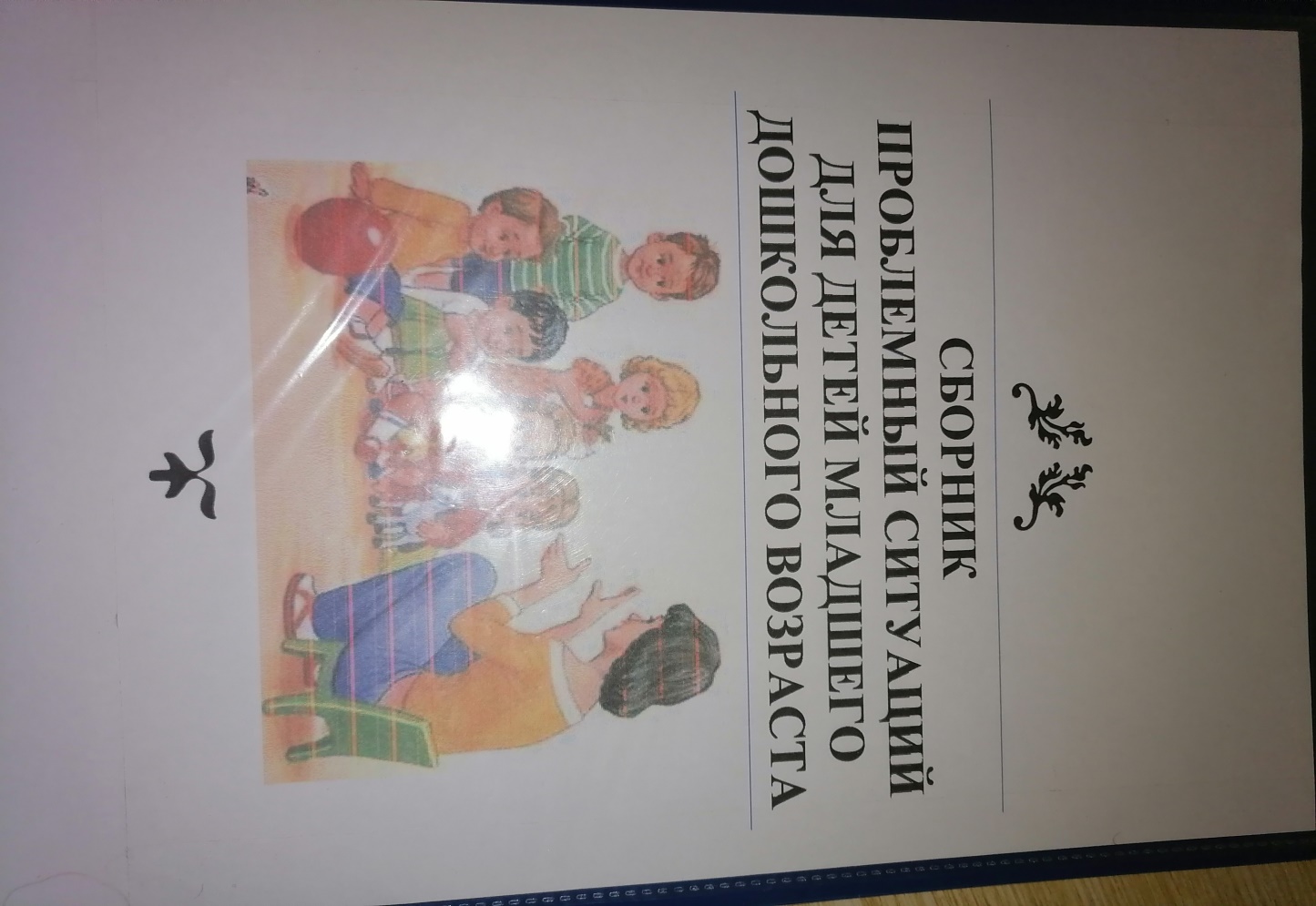 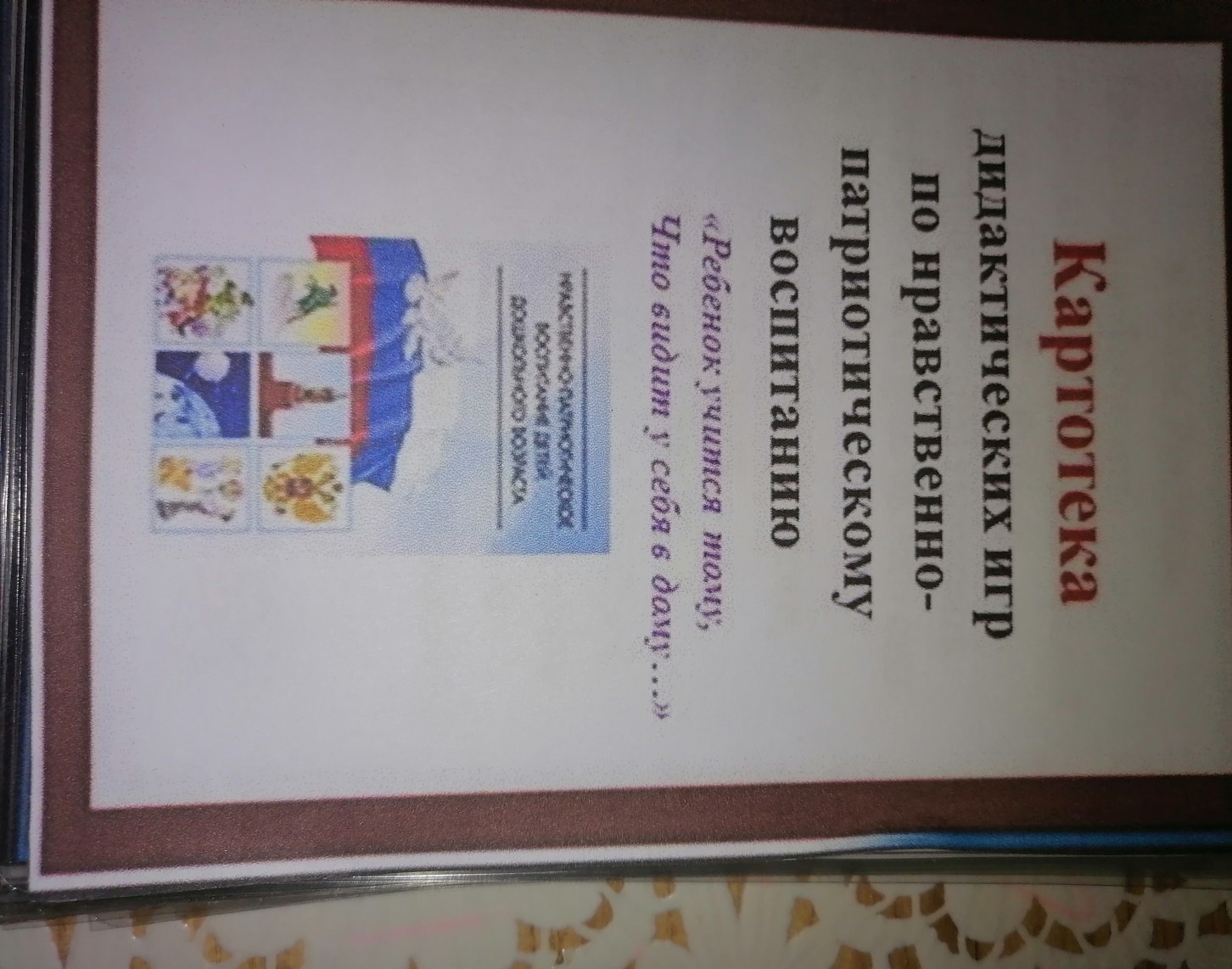 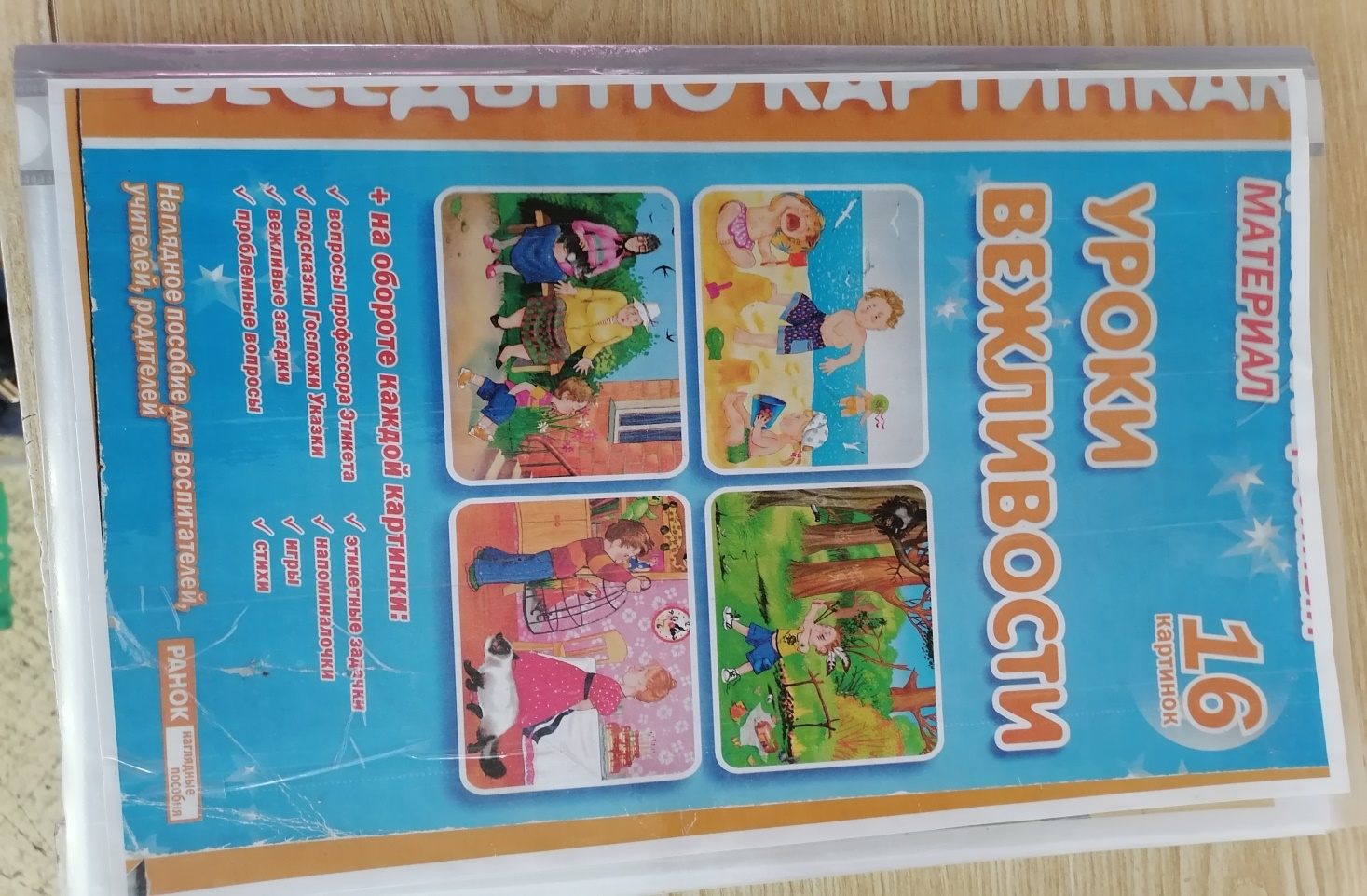 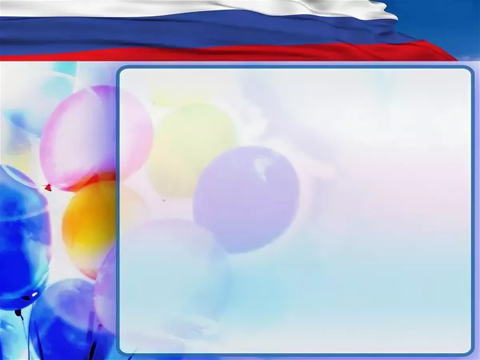 Любовь к  природе
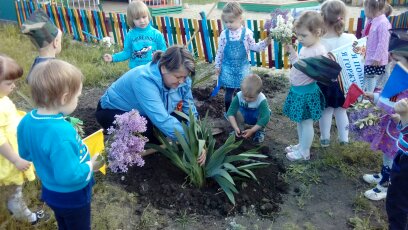 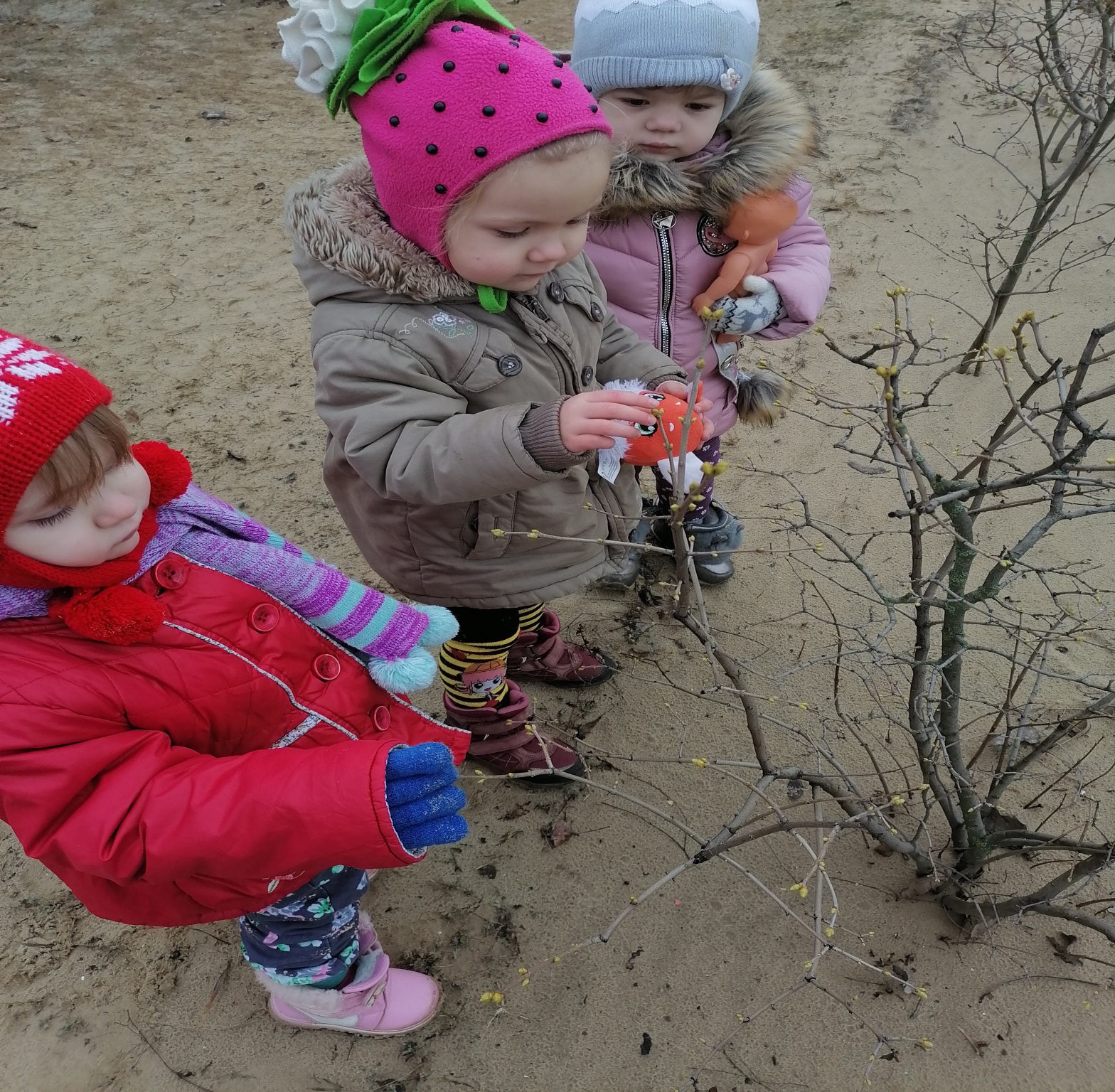 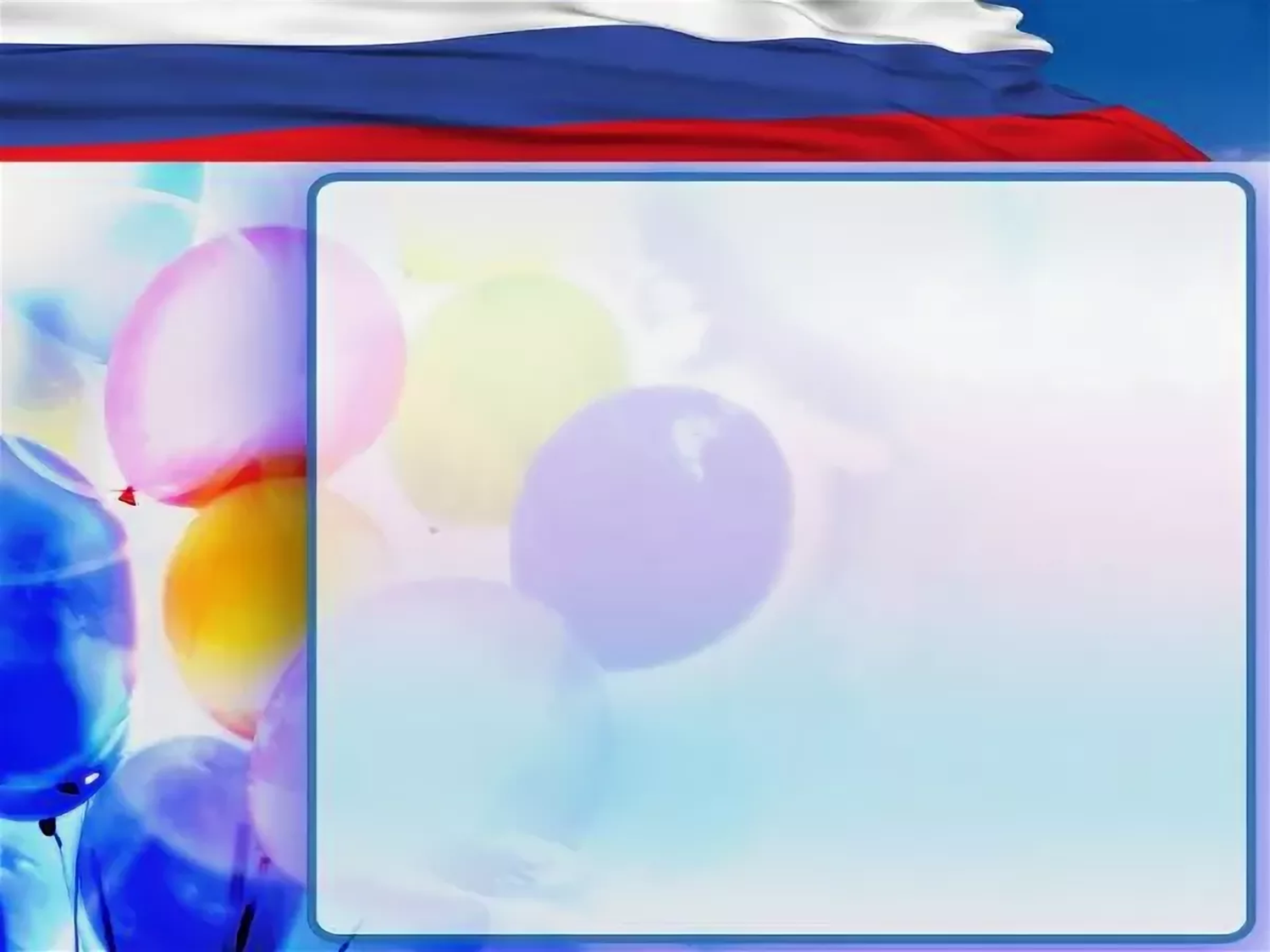 Наши праздники
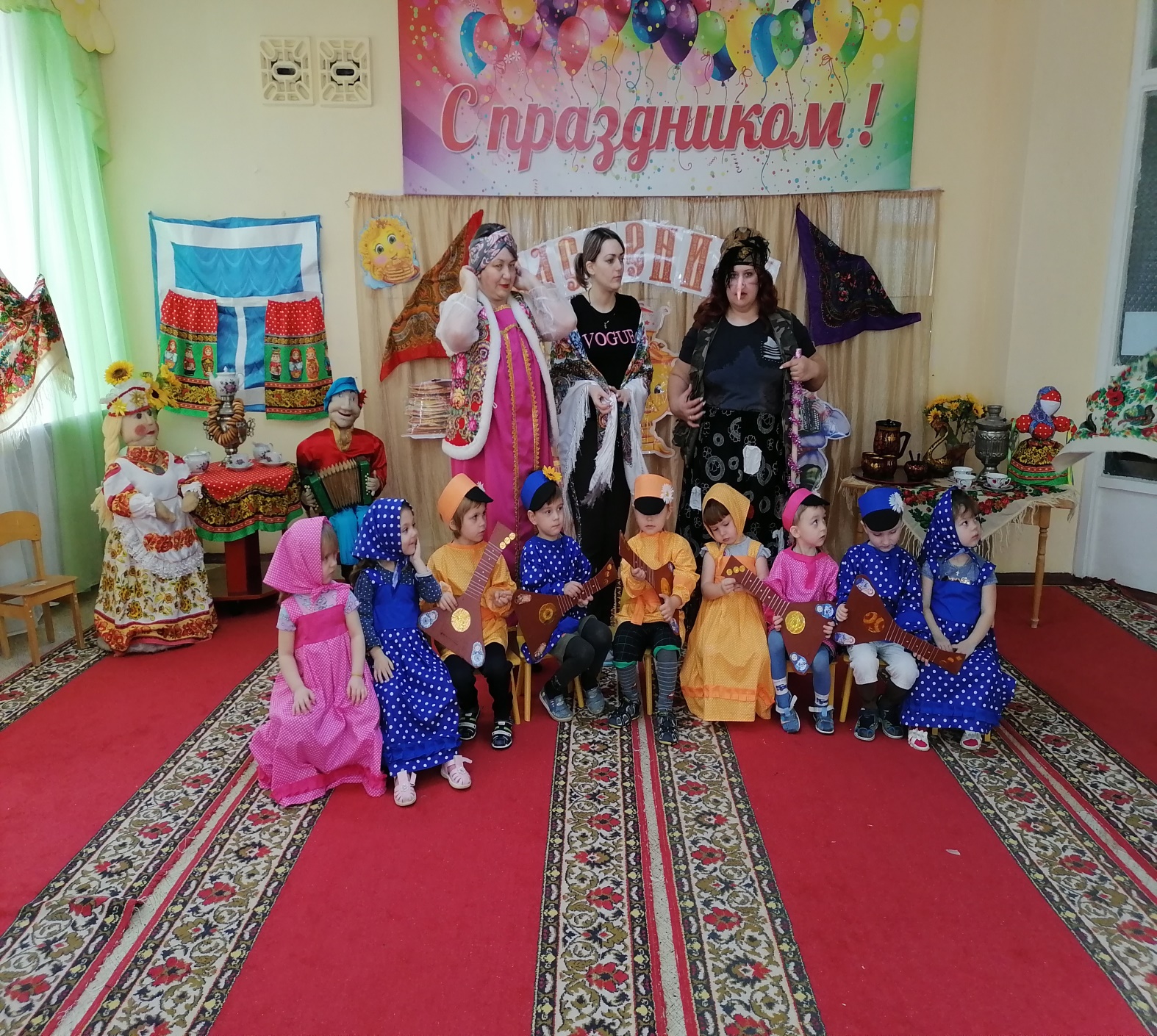 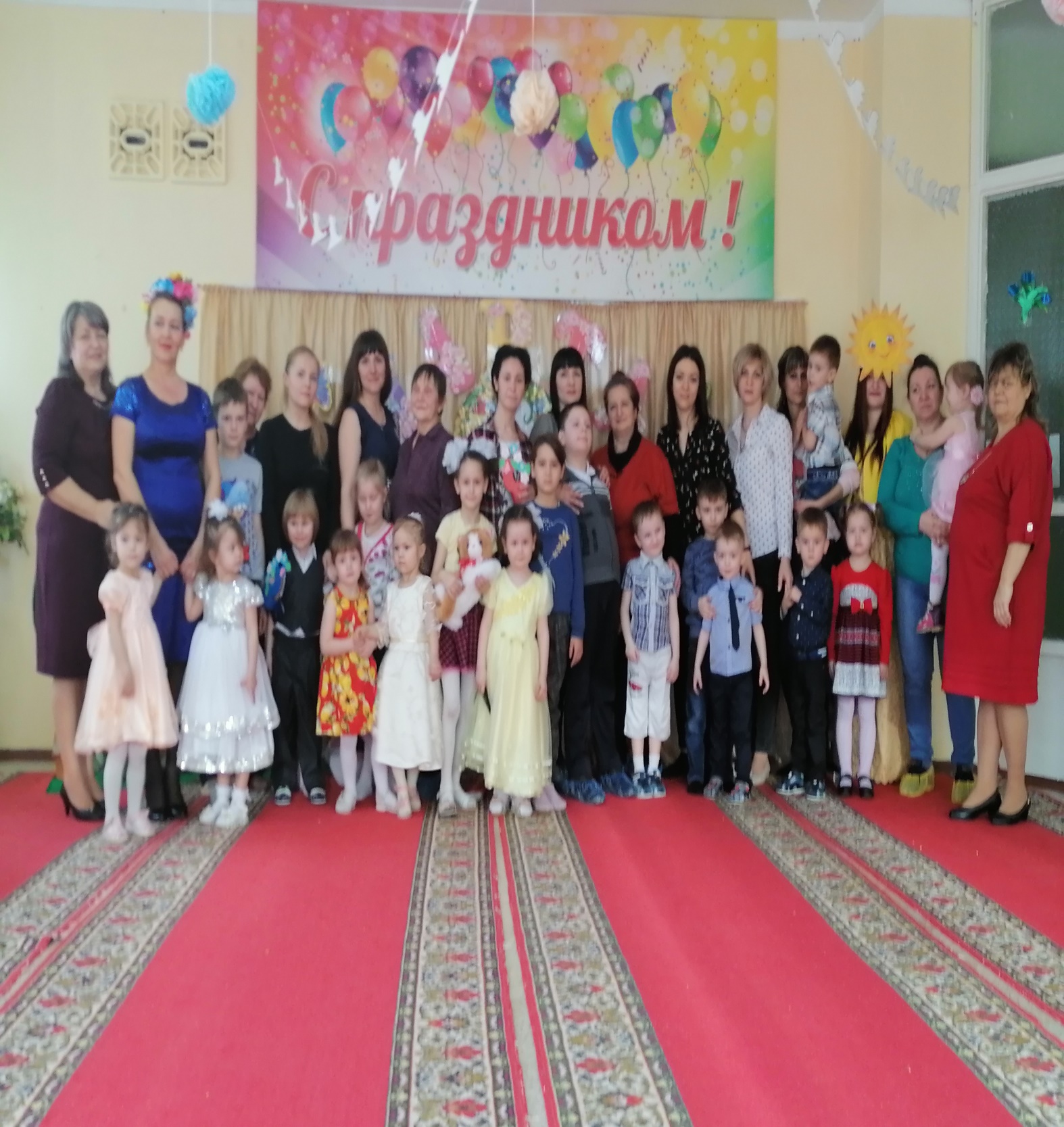 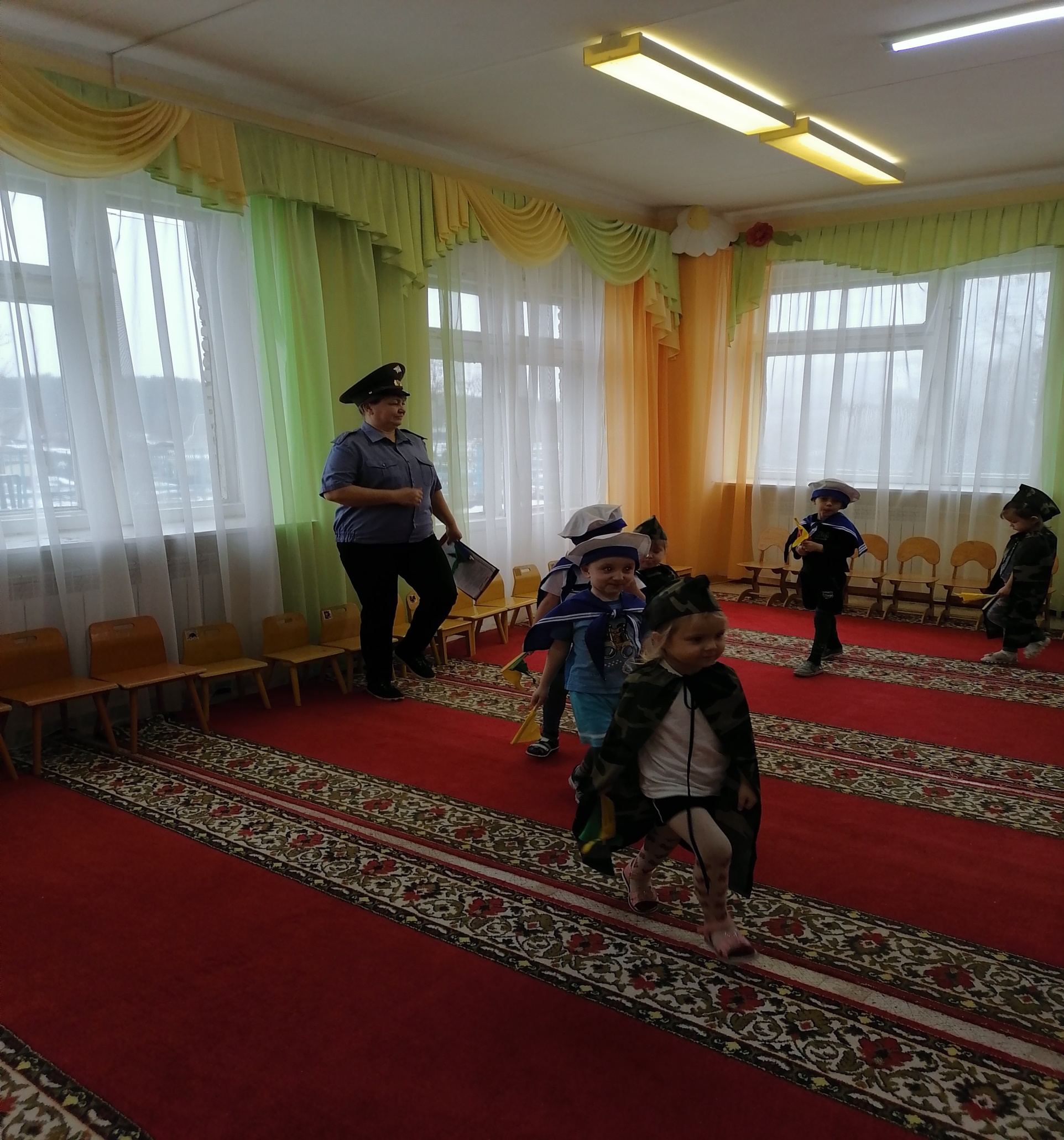 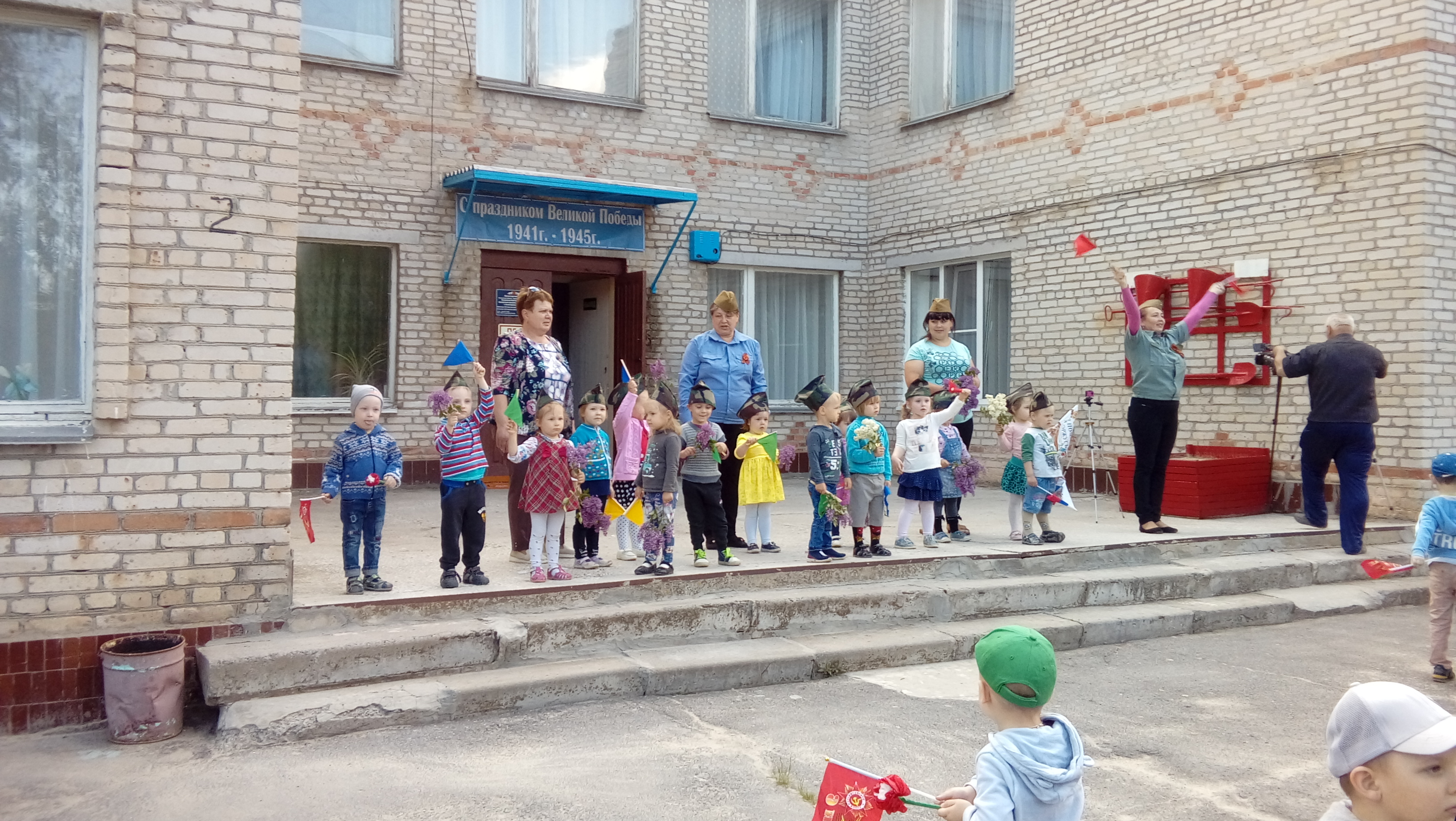 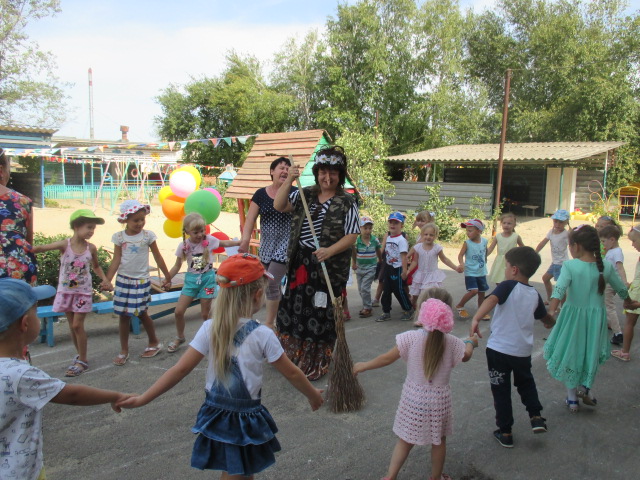 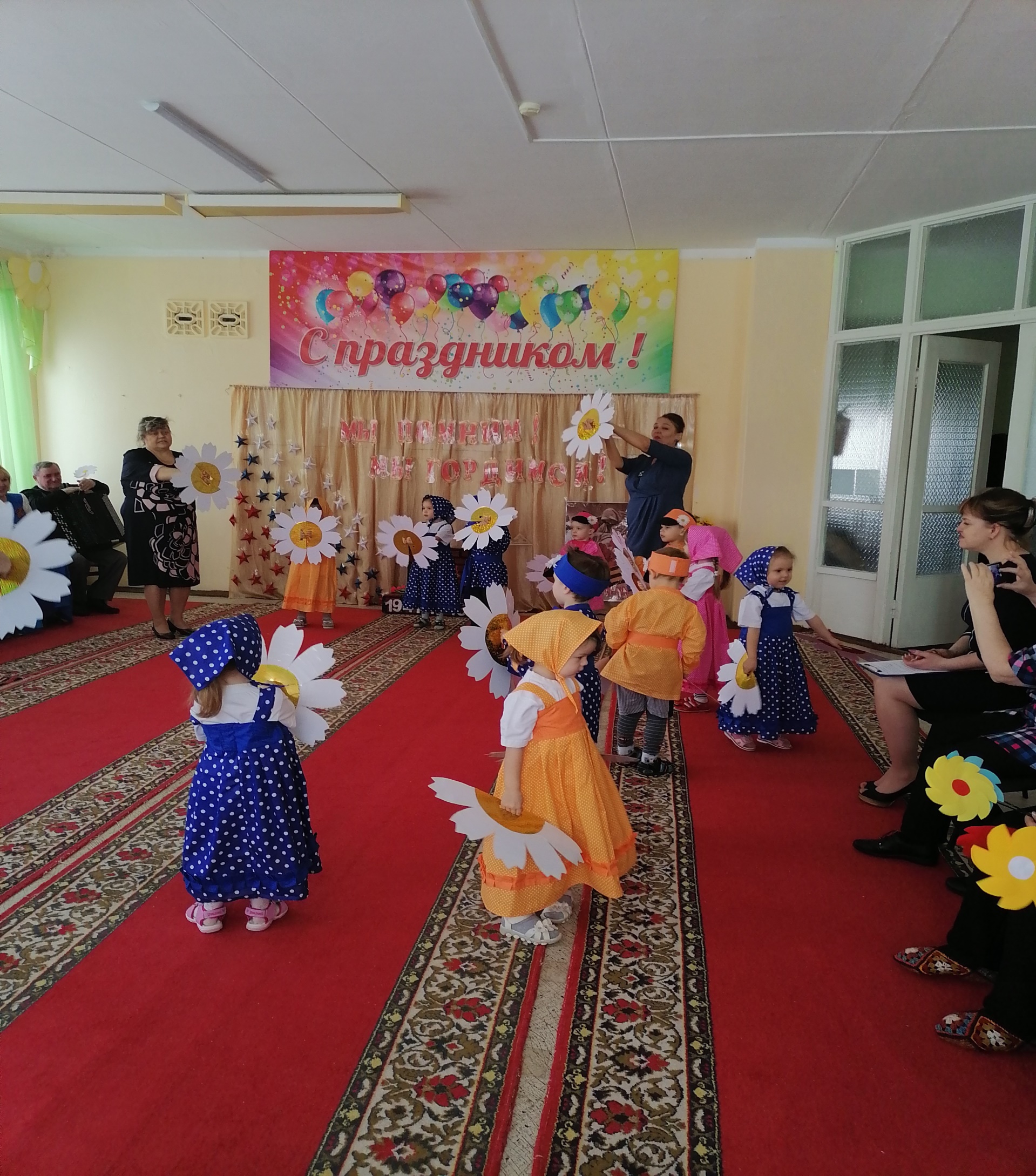 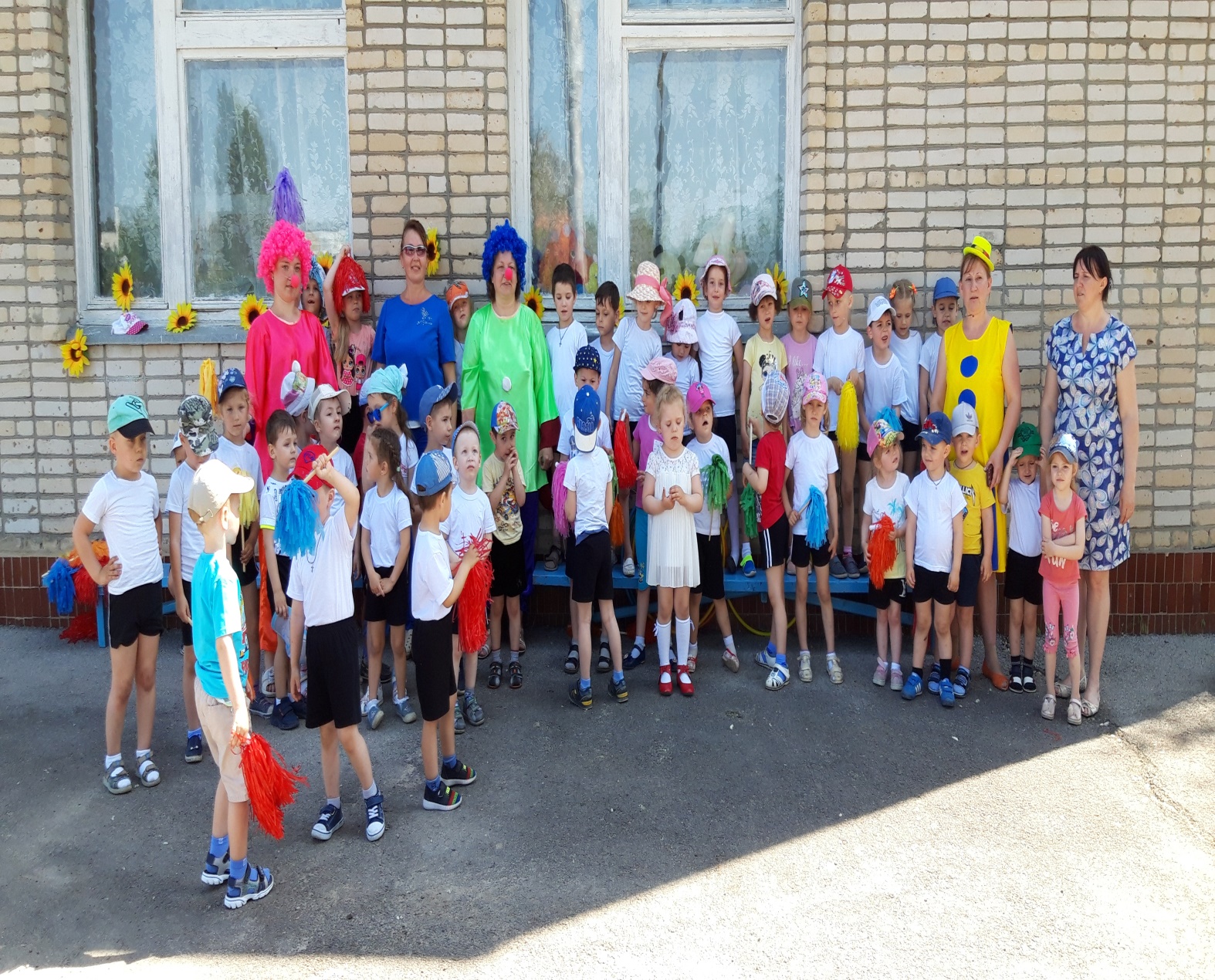 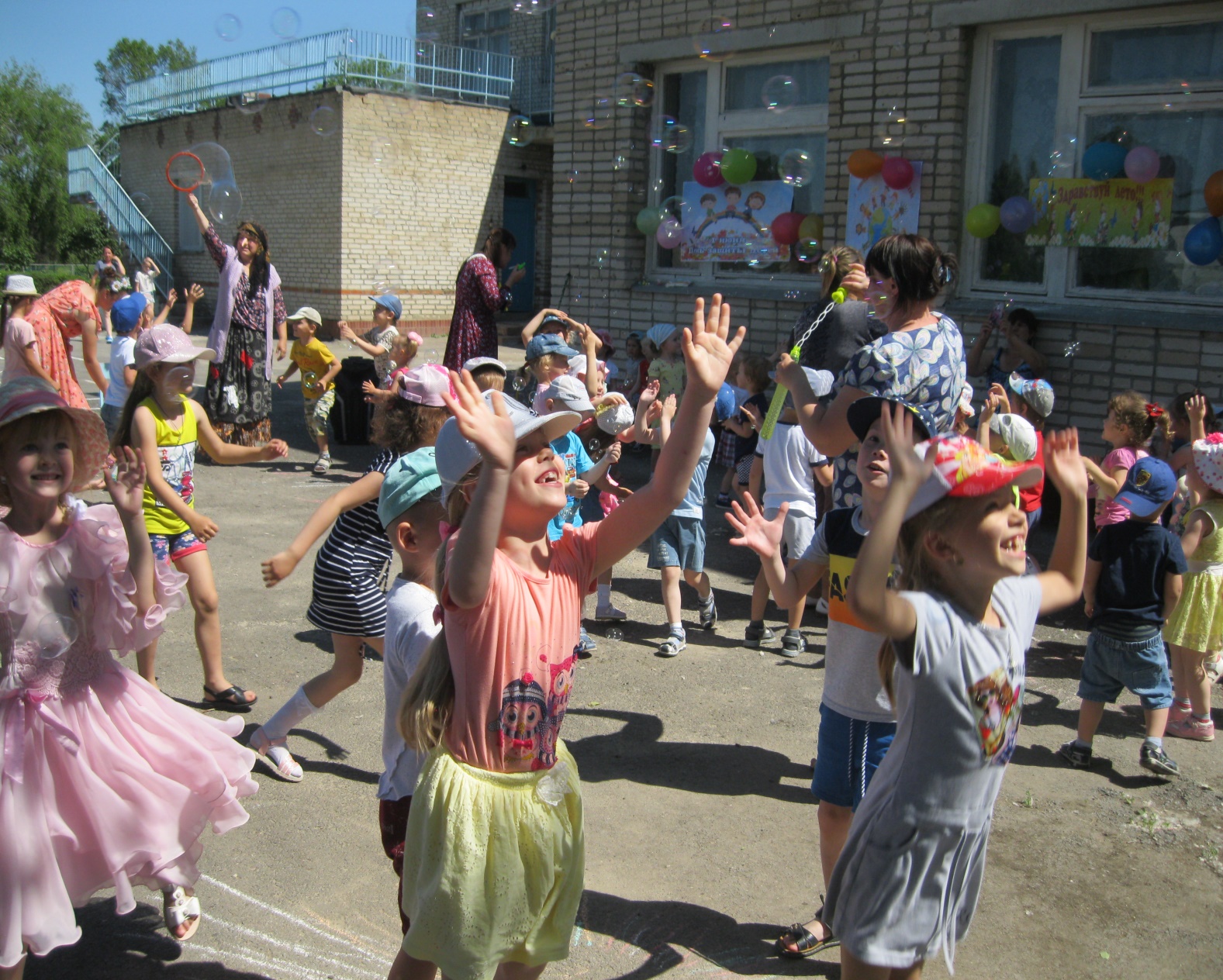 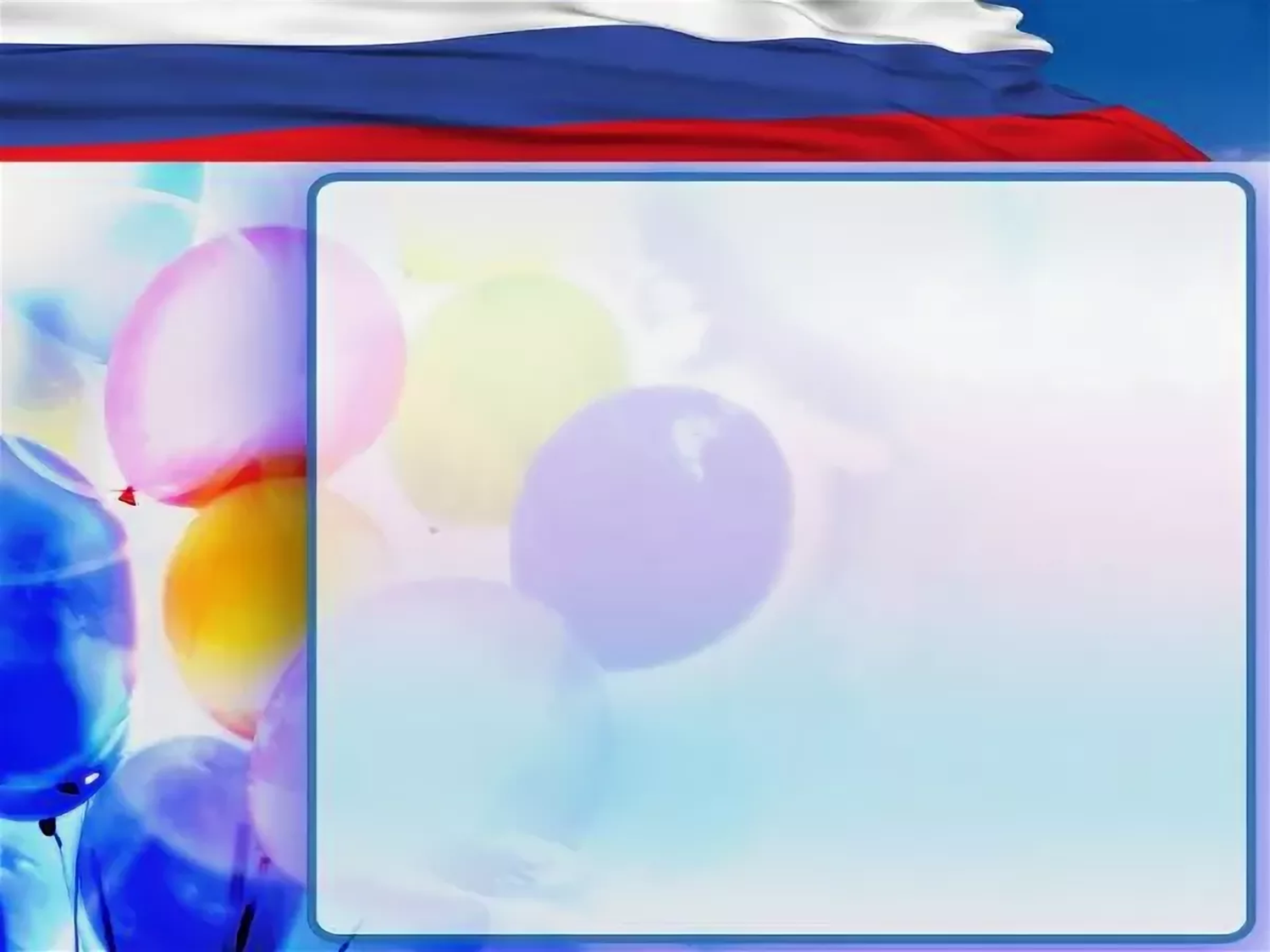 Спасибо за внимание!